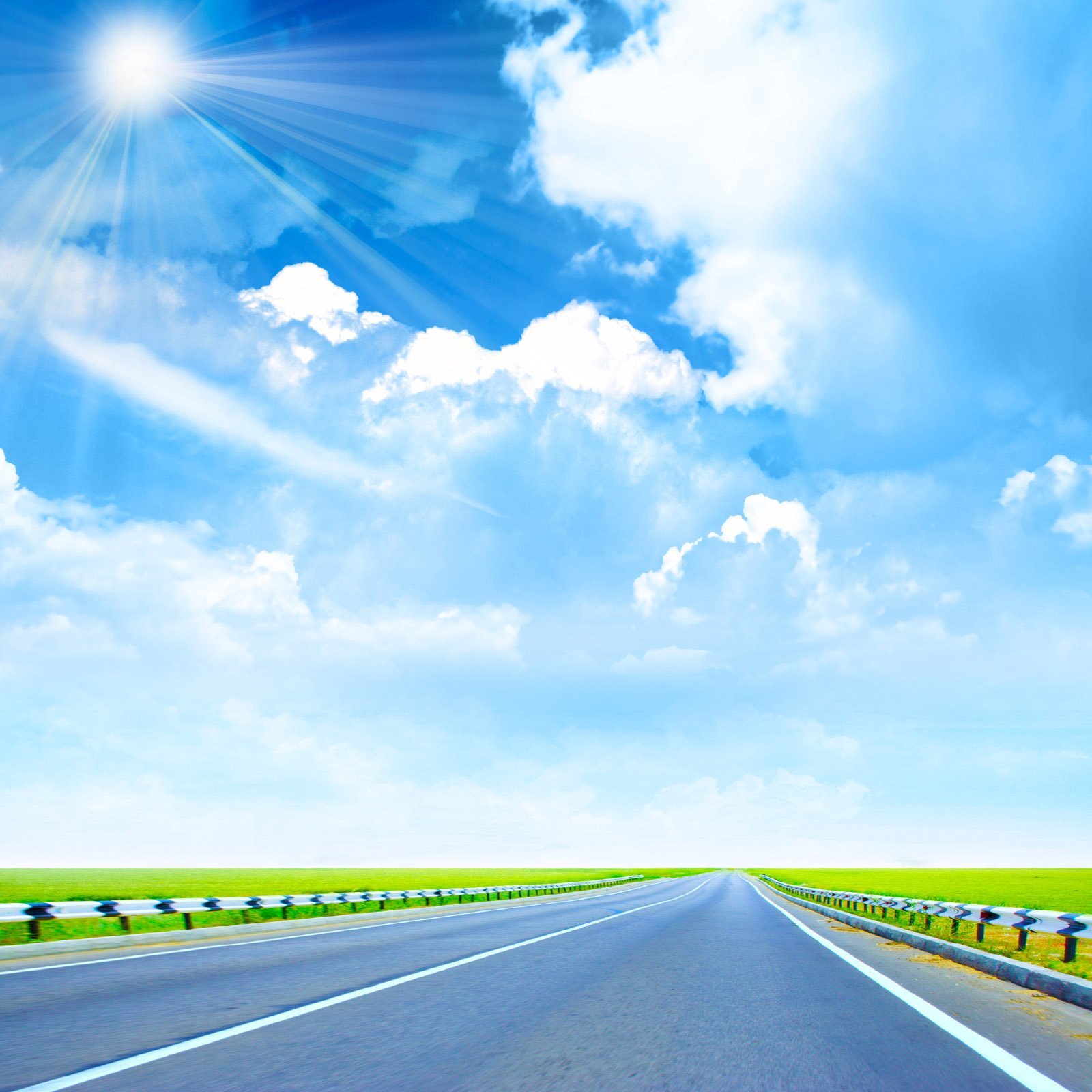 Муниципальное бюджетное общеобразовательное учреждение города Новосибирска
«Средняя общеобразовательная школа № 56»
СИСТЕМА РАБОТЫ МБОУ СОШ № 56 ПО ПРЕДУПРЕЖДЕНИЮ И ПРОФИЛАКТИКЕ ДЕТСКОГО ДОРОЖНО-ТРАНСПОРТНОГО ТРАВМАТИЗМА
Спецова Мария Алексеевна, 
директор МБОУ СОШ №56
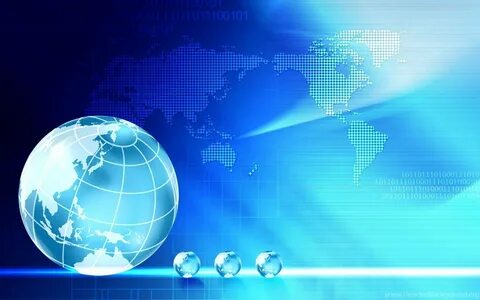 ю
Проблема дорожно-транспортного травматизма является глобальной мировой проблемой.
В России выросло количество ДТП с участием детей. По итогам 2023 года количество дорожно-транспортных происшествий с участием детей выросло на 8,4% - до 17,18 тыс. происшествий.
Детский дорожно-транспортный травматизм является составной частью общей проблемы дорожно-транспортного травматизма и дорожной безопасности.
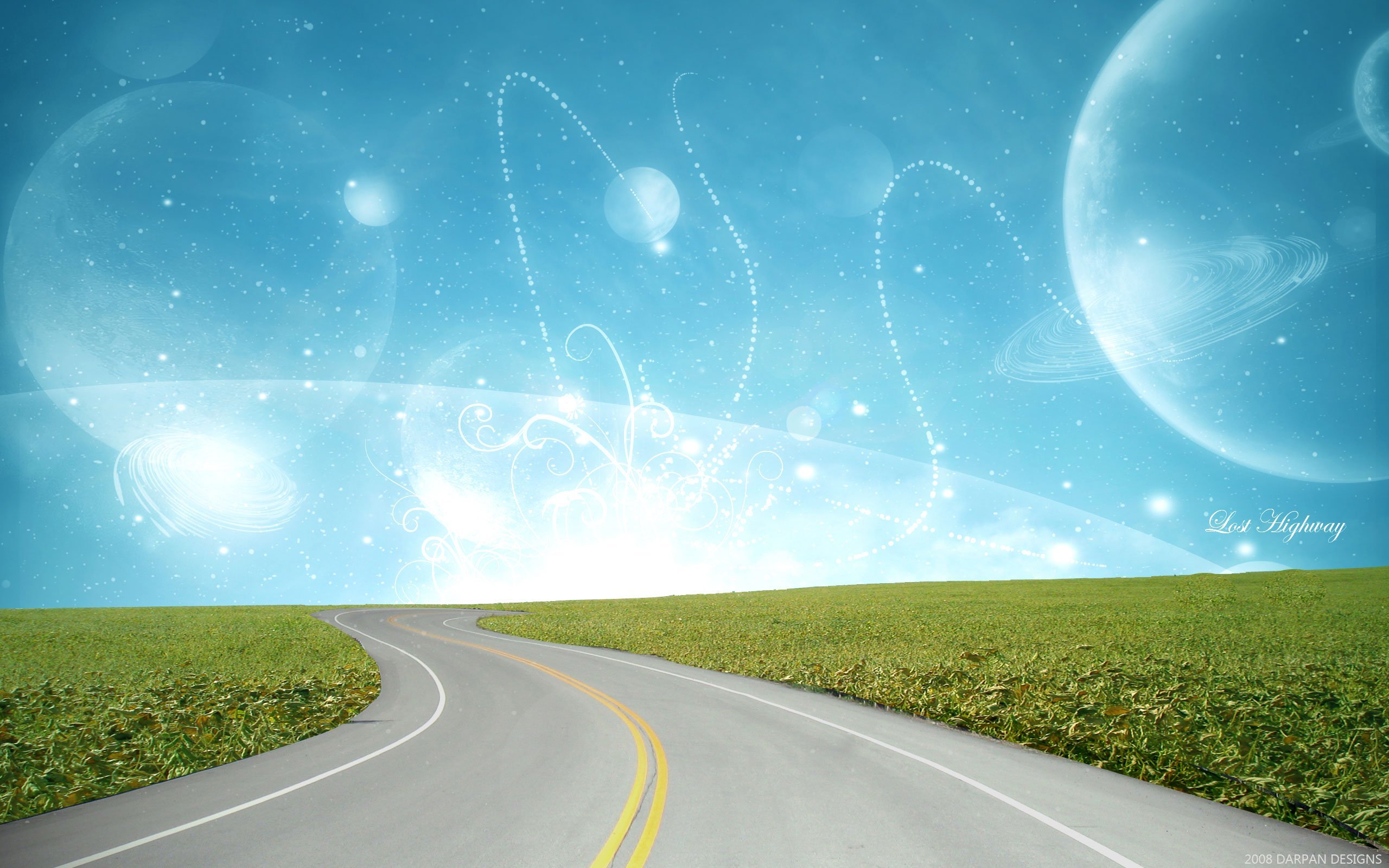 Цель профилактической работы по предупреждению и профилактике детского дорожно-транспортного травматизма               в МБОУ СОШ № 56
Создание условий, способствующих снижению уровня детского дорожно-транспортного травматизма, направленных  на формирование у обучающихся сознательного и ответственного отношения к вопросам личной безопасности и безопасности окружающих участников дорожного движения.
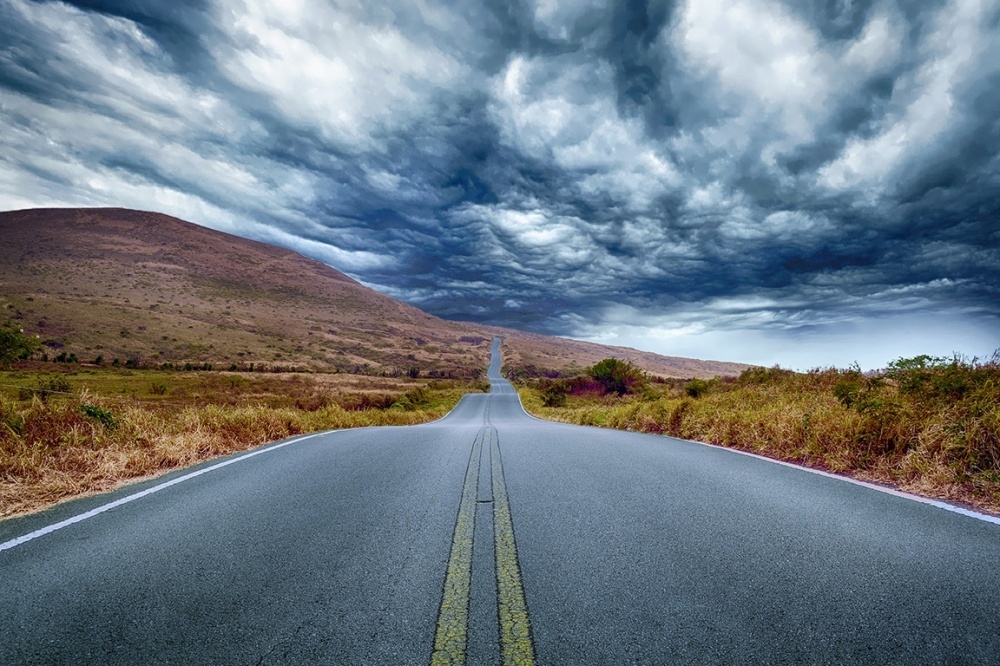 Основные задачи профилактической работы
Повысить уровень знаний школьников в области безопасности дорожного движения, развивать у детей познавательные процессы, необходимые им для правильной и безопасной ориентации на улице и дороге.

Формировать у школьников устойчивые положительные привычки безопасного поведения на дороге, применяя современные формы, методы и технологии, направленные на предупреждение и профилактику детского дорожно-транспортного травматизма.

Активизировать работу по пропаганде правил дорожного движения и безопасного образа жизни среди родителей с помощью новых форм и методов профилактической работы. Поддерживать у родителей обучающихся устойчивый интерес к безопасности и здоровью детей как участников дорожного движения.

Использовать материально-технический потенциал школы и другие ее возможности для обучения и воспитания грамотных участников дорожного движения.
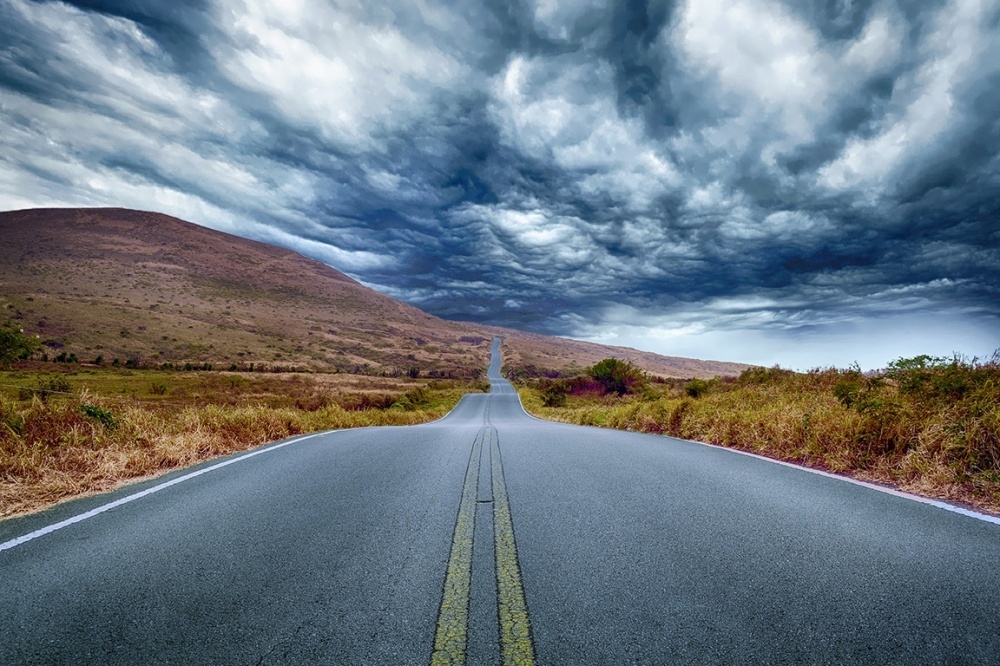 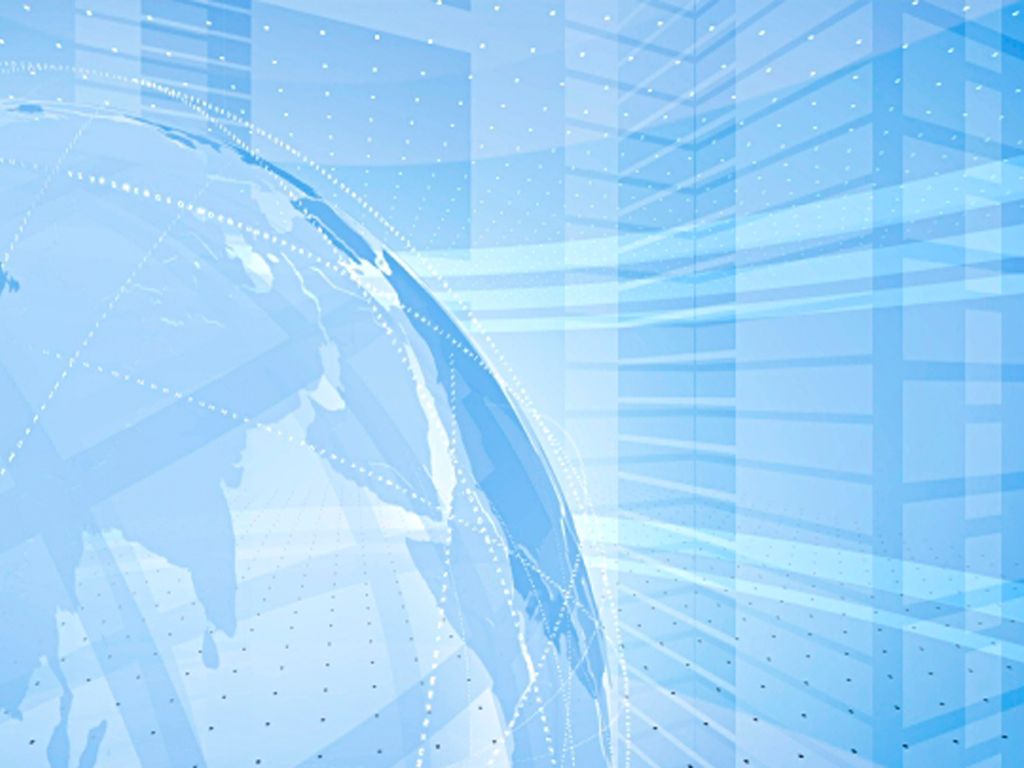 МОДЕЛИРОВАНИЕ СИСТЕМЫ ПРОФИЛАКТИЧЕСКОЙ РАБОТЫ ДДТТ В МБОУ СОШ № 56
Обучение школьников безопасному поведению в дорожной среде
Взаимодействие с органами ГАИ
ОТРЯД ЮИД
«Дорожные знаки»
Взаимодействие с родительской общественностью
Работа с классными руководителями по вопросам профилактики ДДТТ
Укрепление учебно-материальной базы
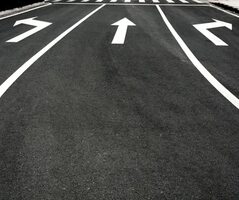 Цель направления:
повышение уровня знаний школьников в области безопасности дорожного движения, формирование устойчивых положительных привычек безопасного поведения на дороге.
1. Обучение школьников безопасному поведению в дорожной среде
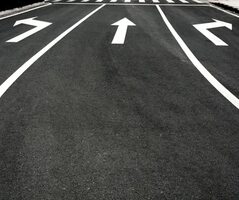 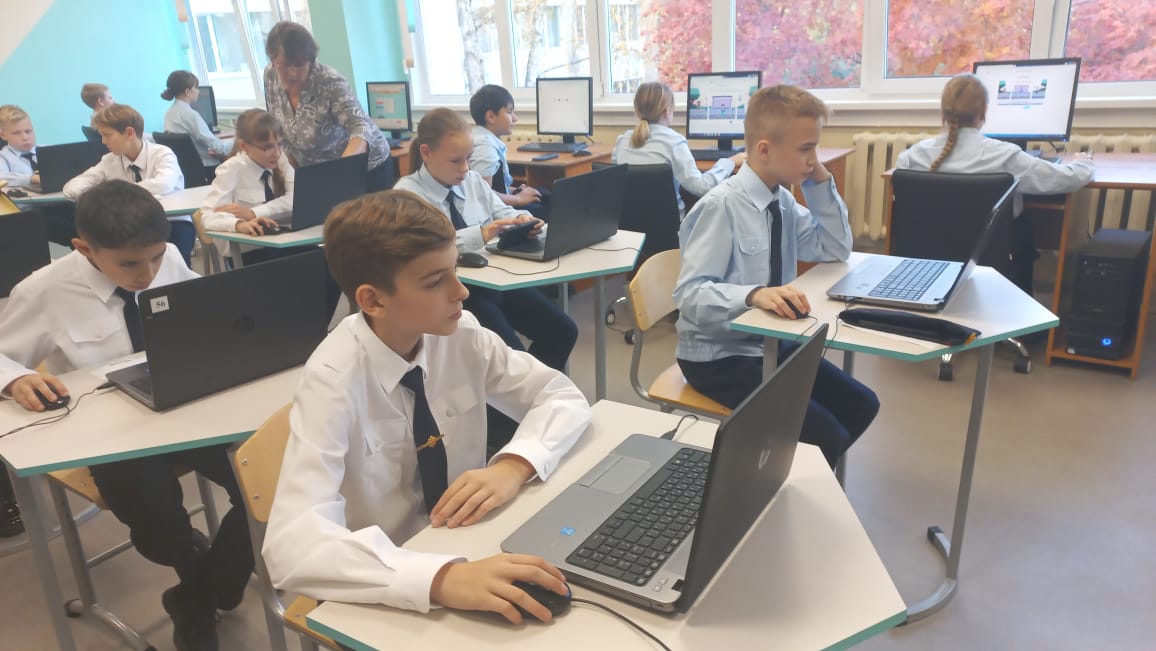 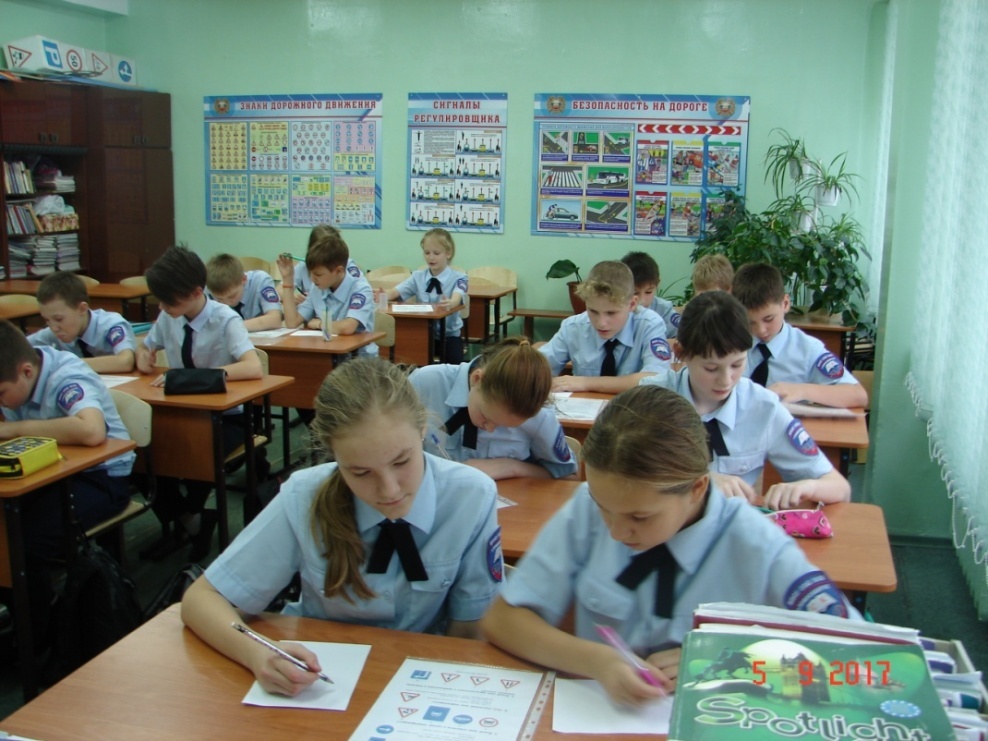 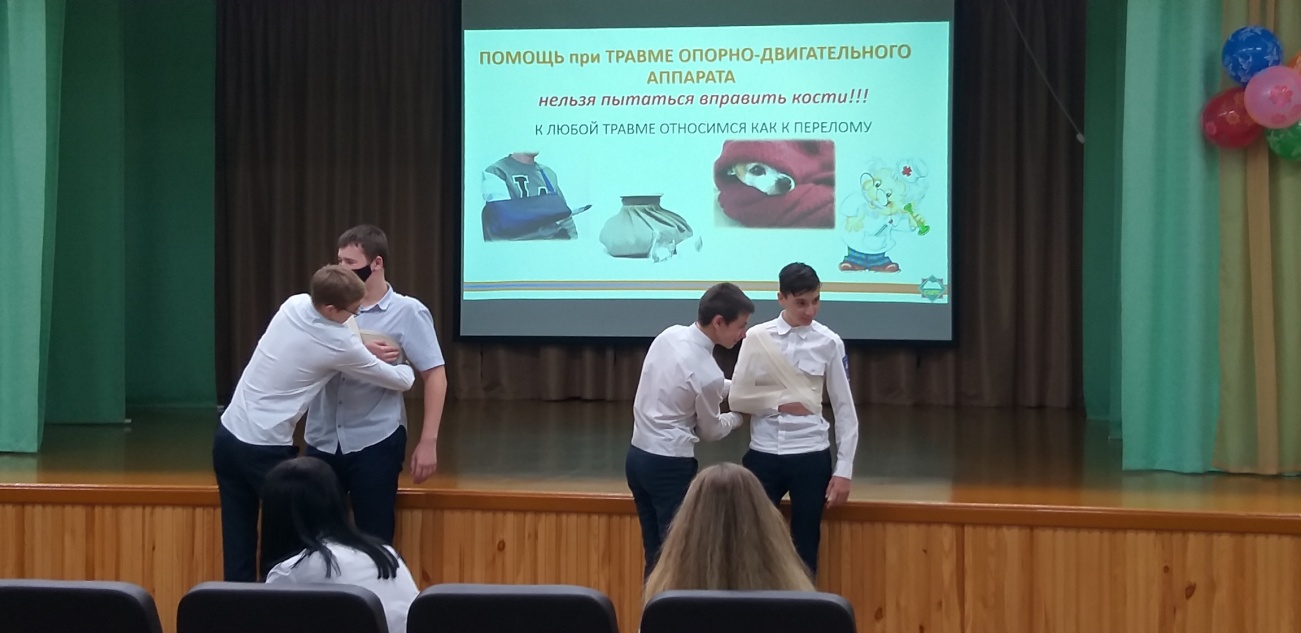 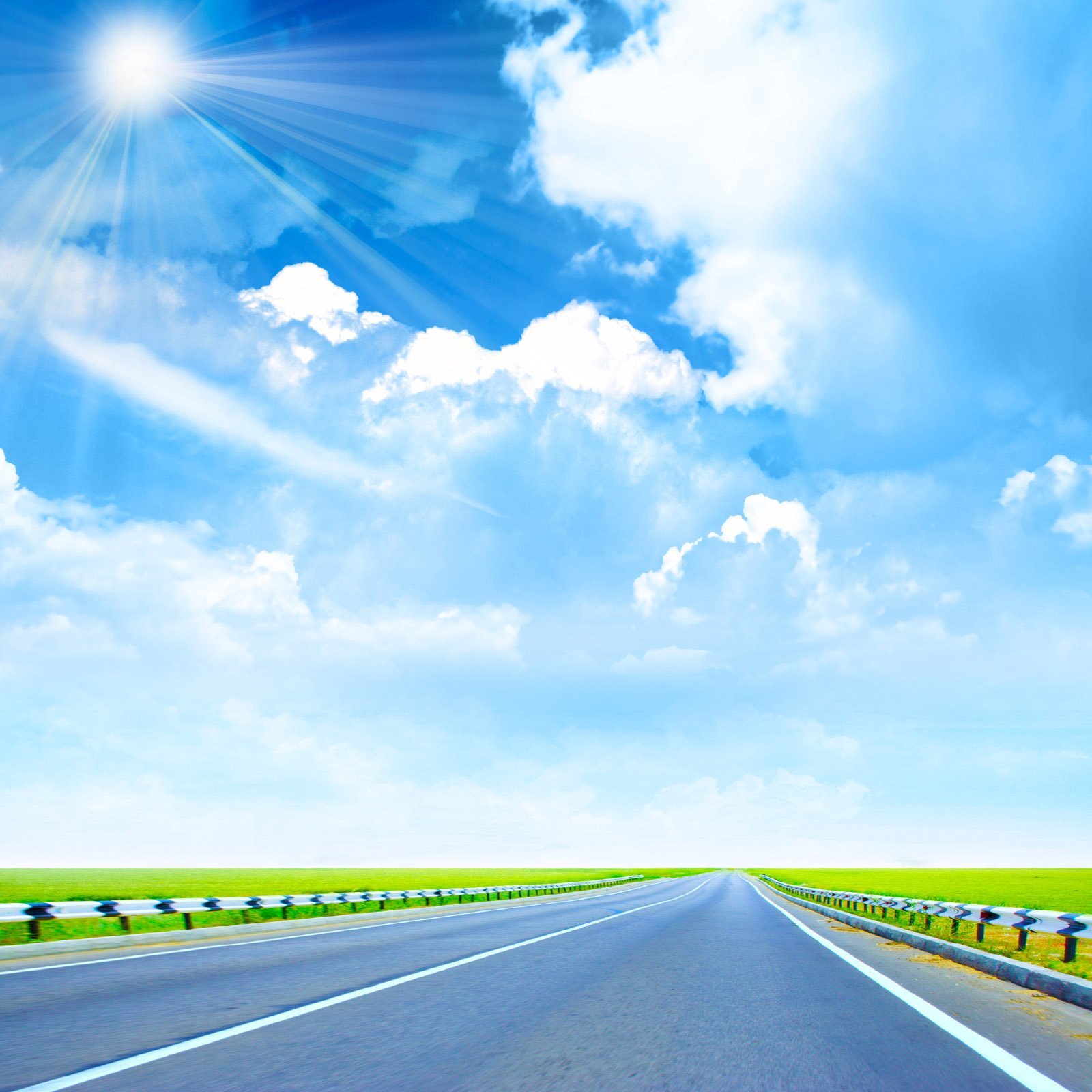 2. Взаимодействие с родительской общественностью
Цель направления:
повышение уровня компетентности взрослых в знании правил дорожного движения и культуры поведения на дороге
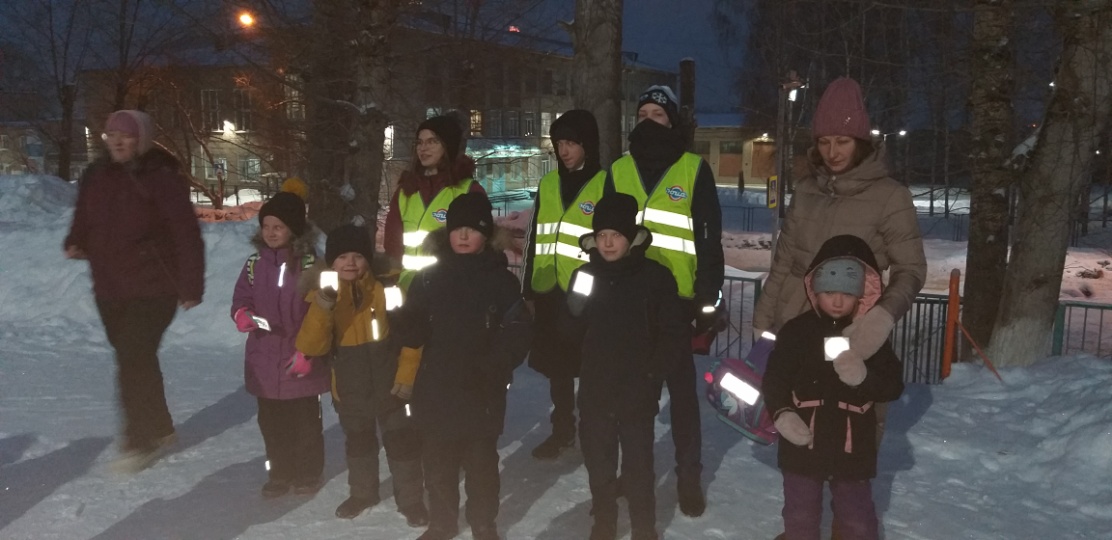 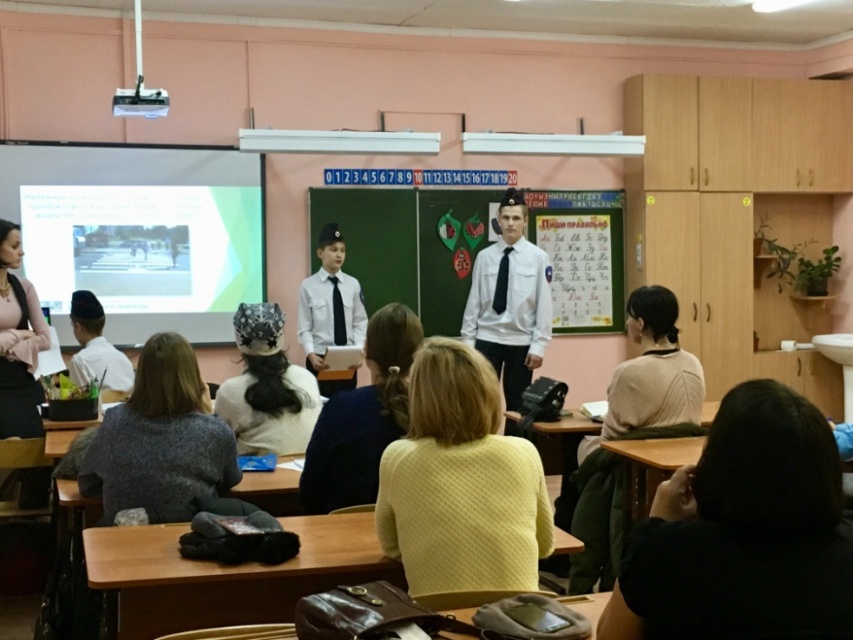 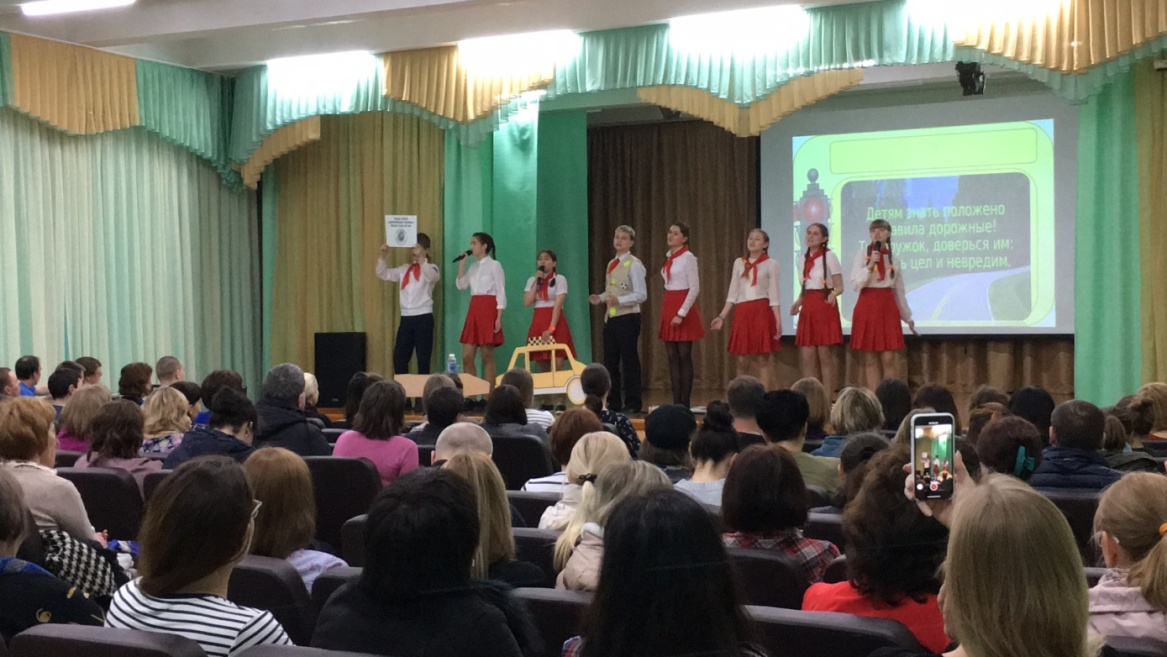 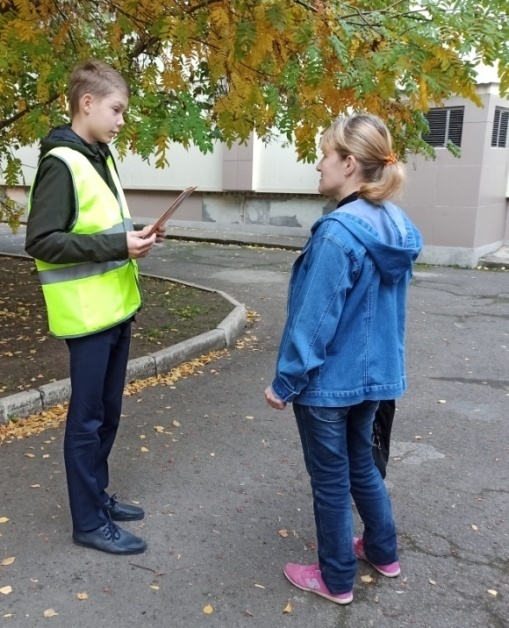 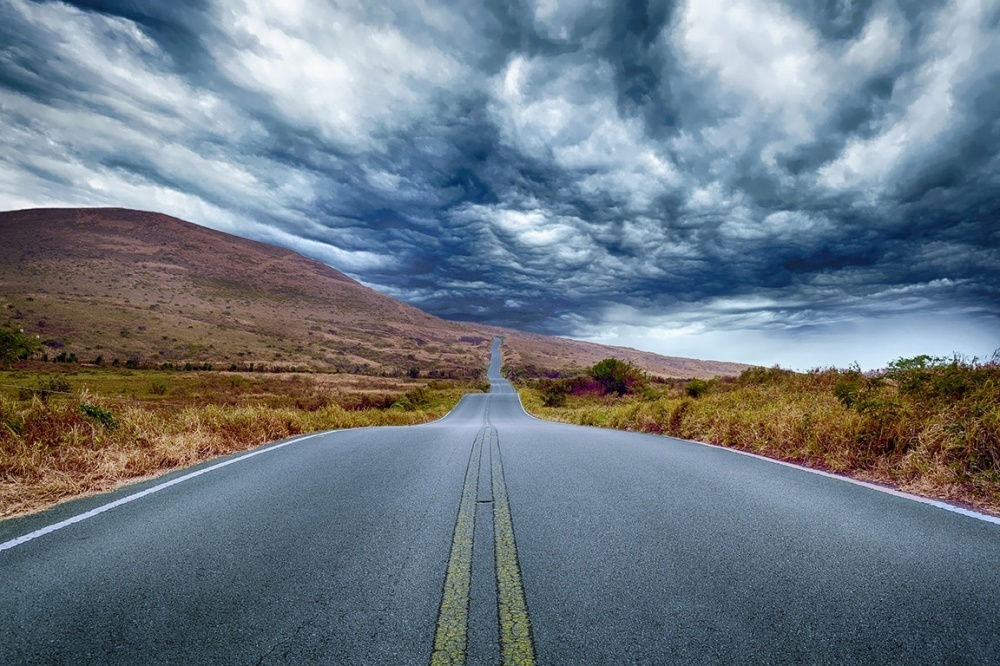 3. Взаимодействие с органами ГАИ, совместная просветительская работа
Цель направления:
расширение кругозора детей в области изучения правил дорожного движения и безопасного поведения на дорогах
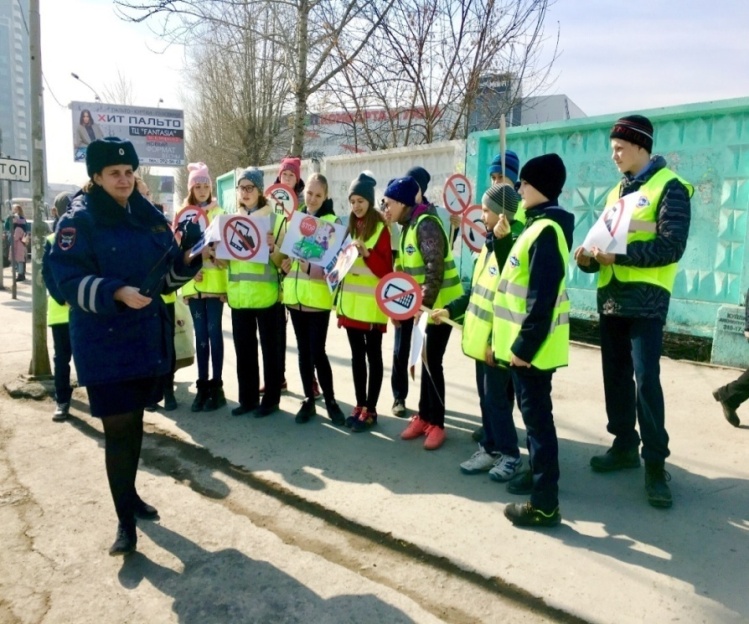 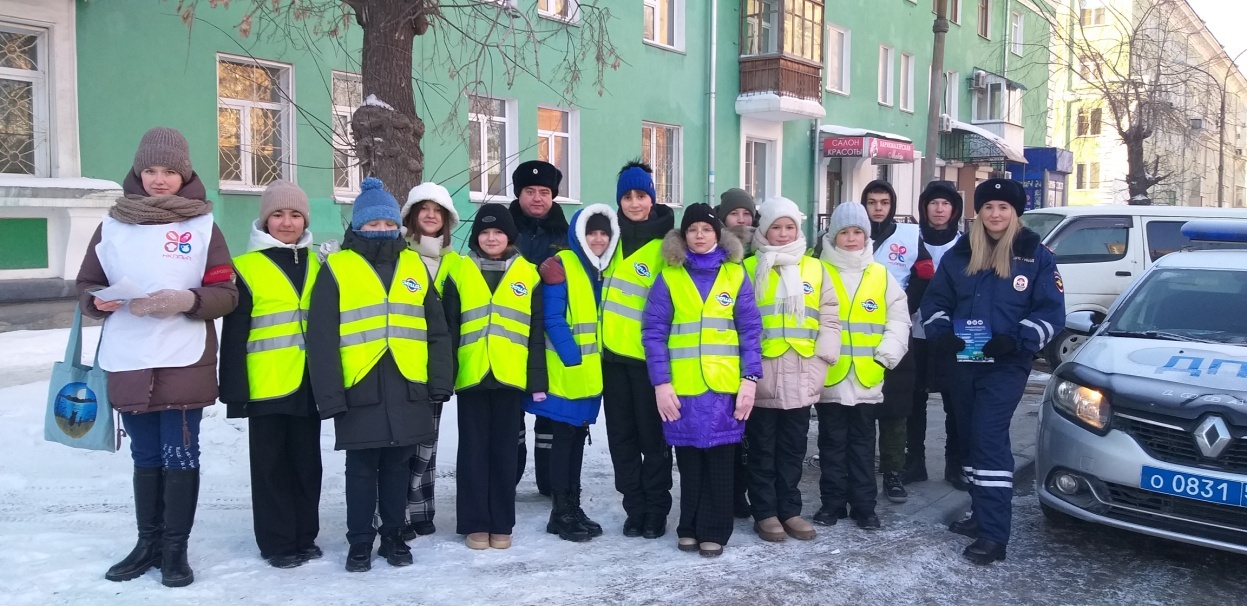 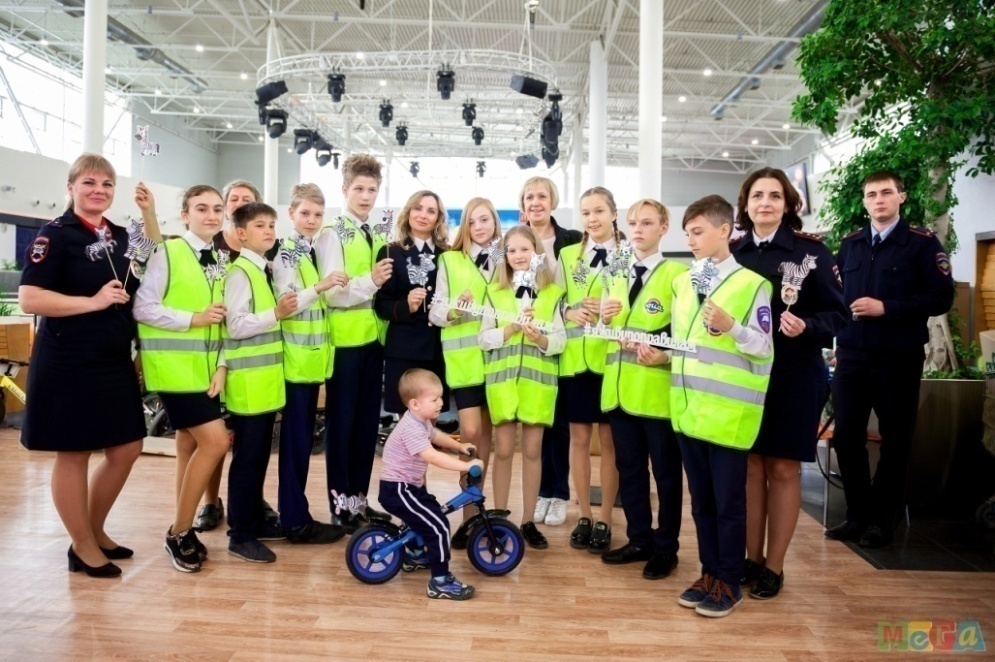 3. Взаимодействие 
с органами 
ГАИ
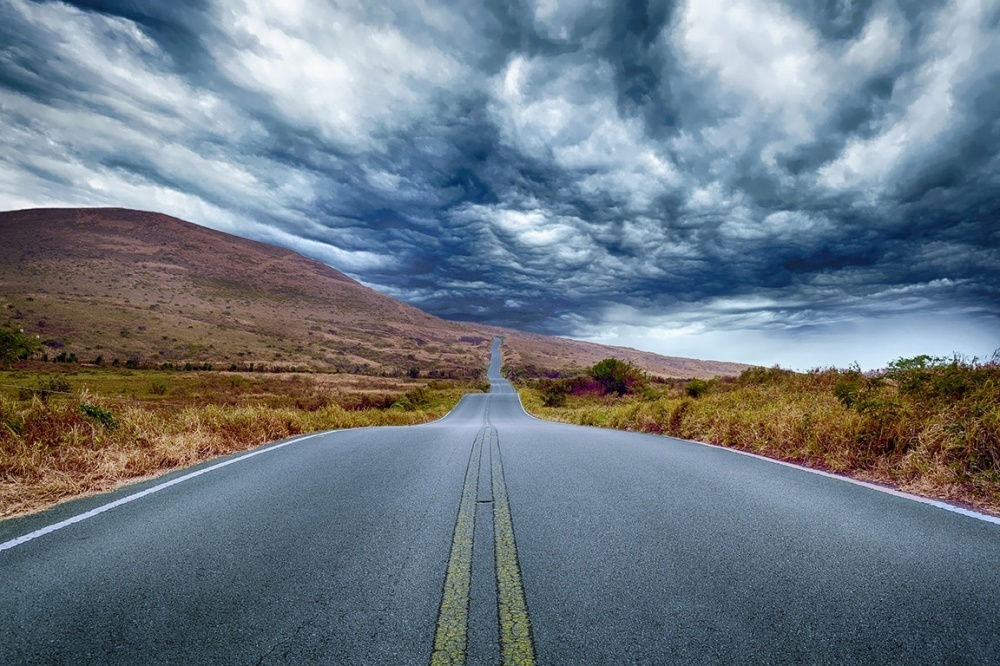 Профориентационная деятельность
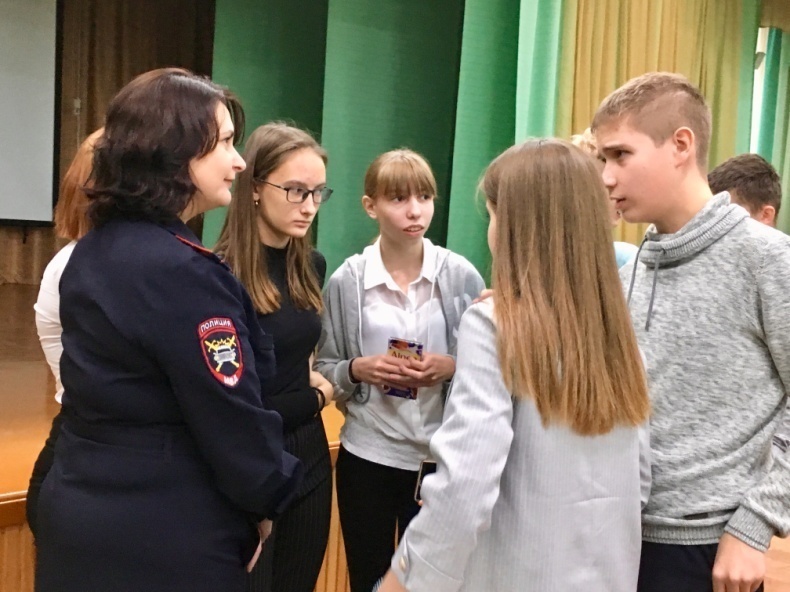 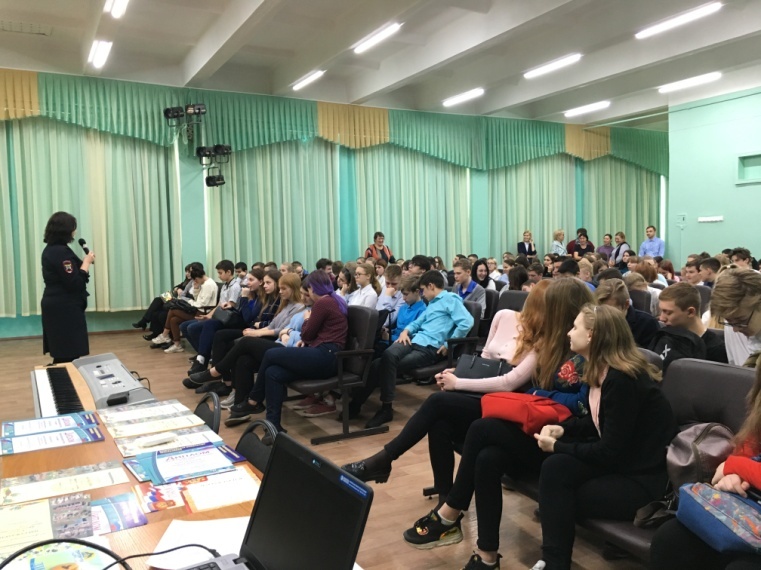 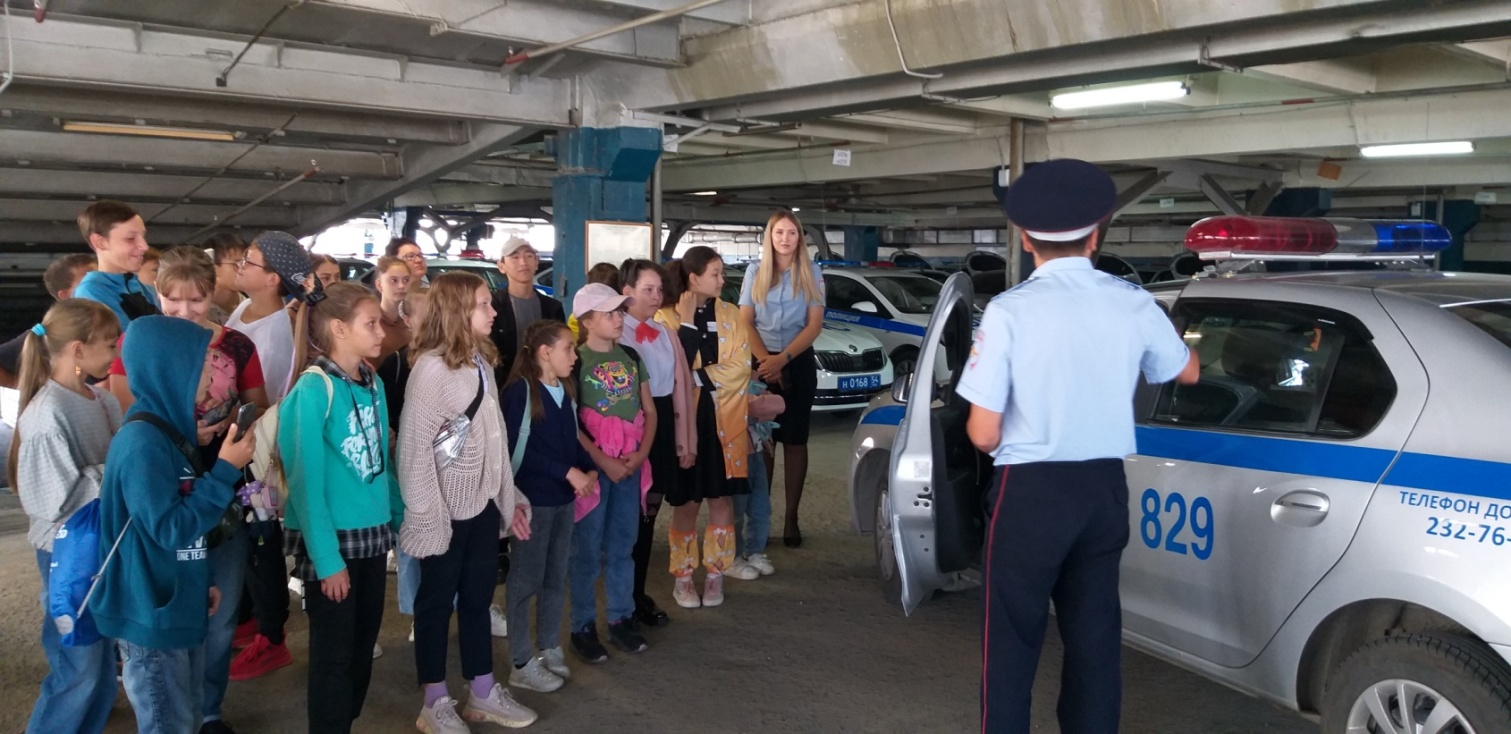 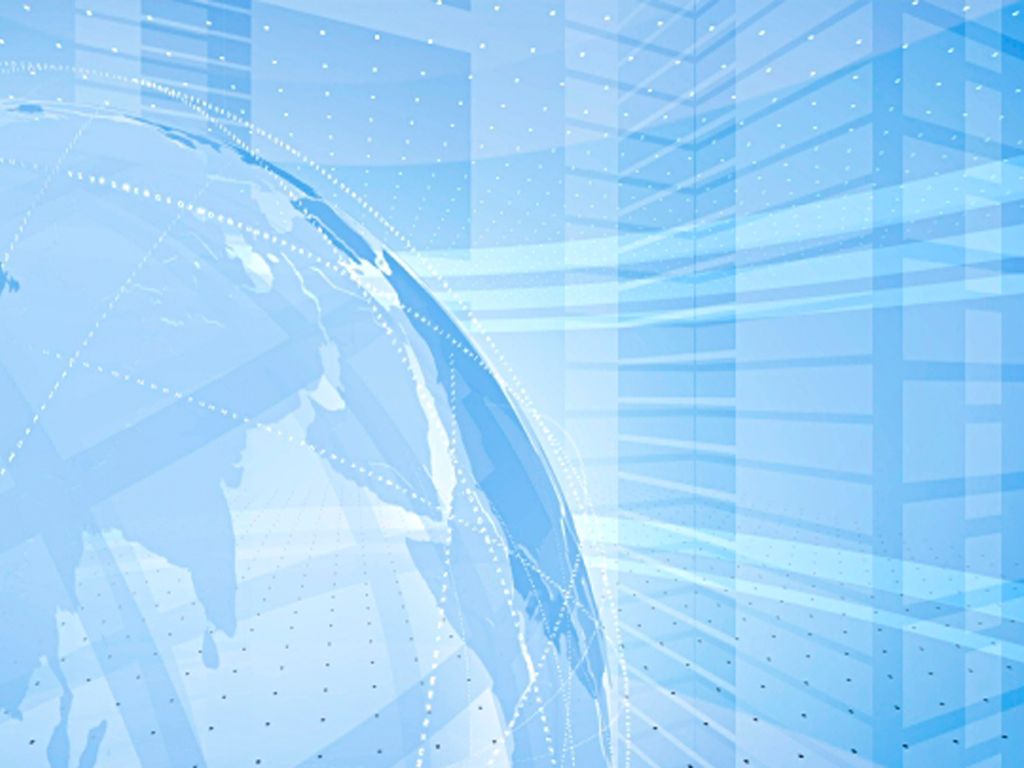 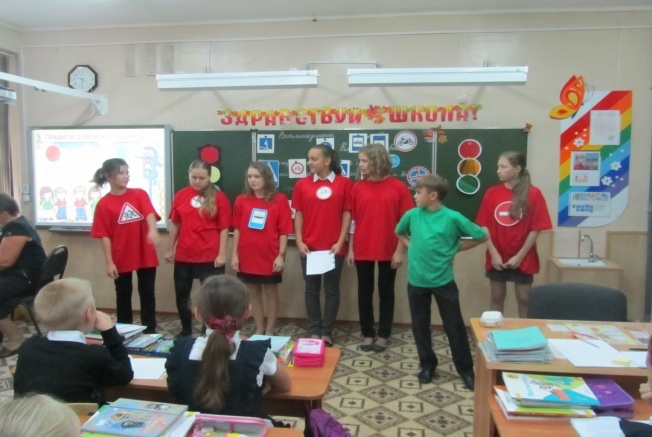 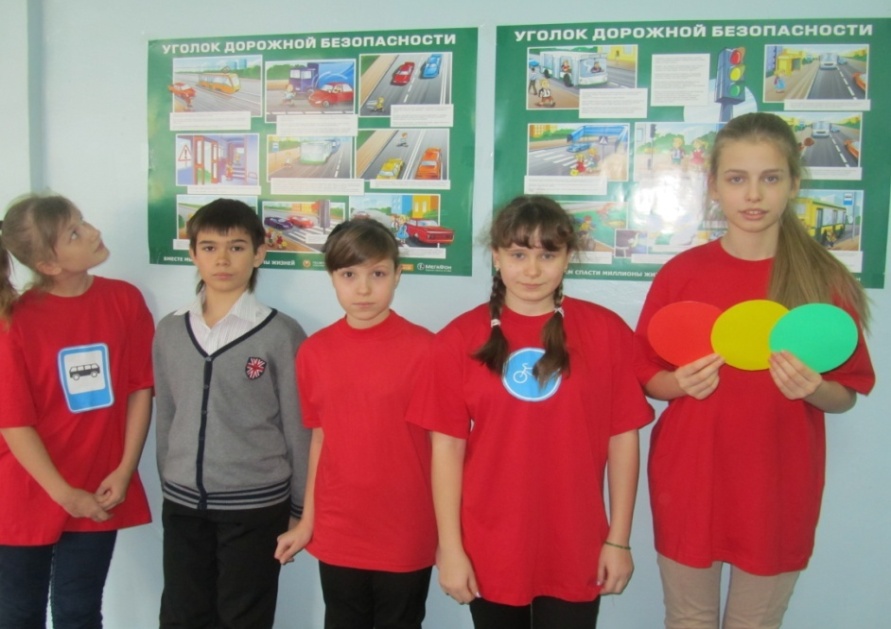 2014 г.
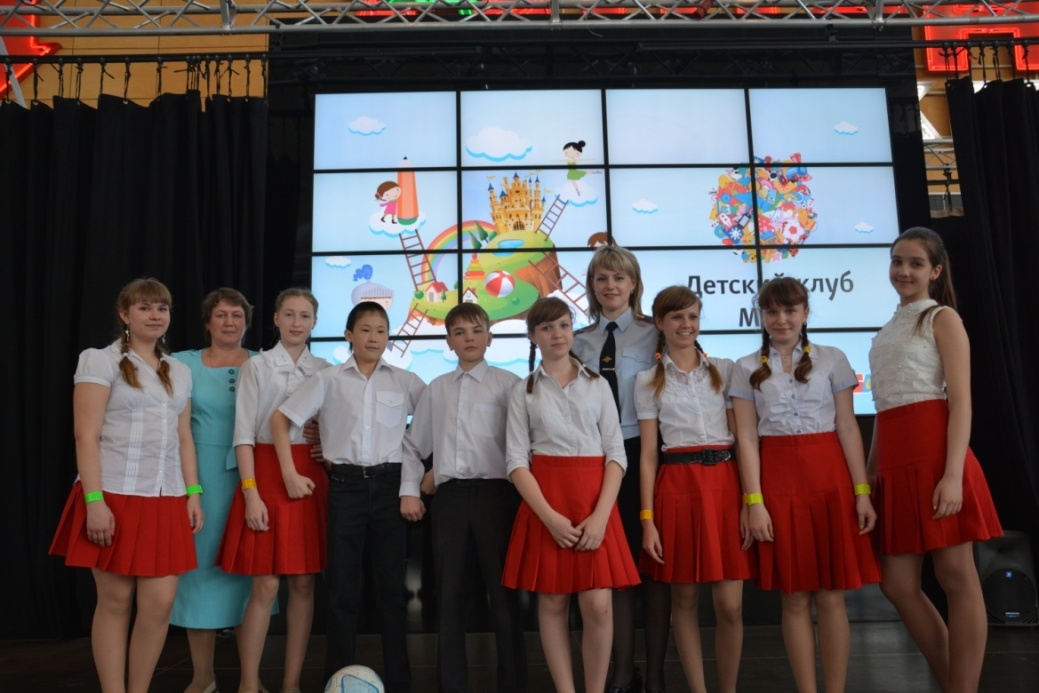 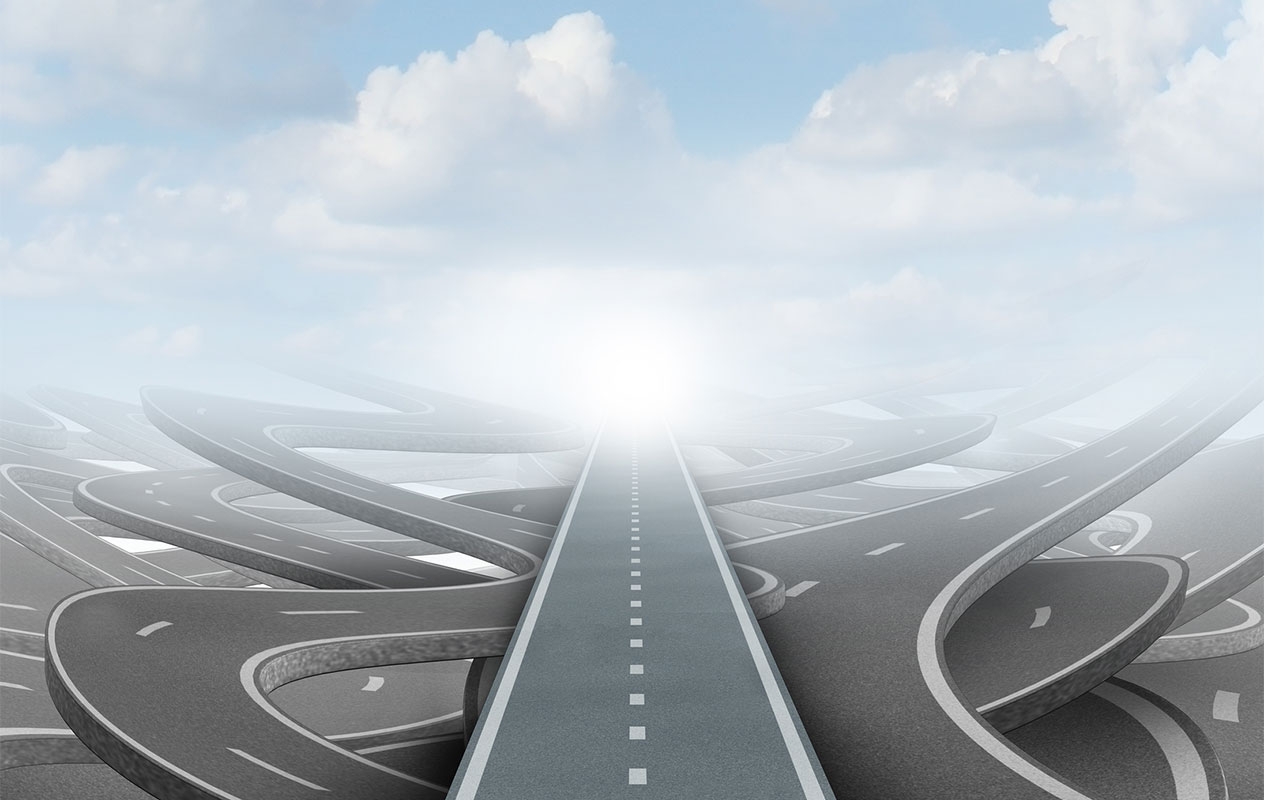 1 сентября 2017 г.
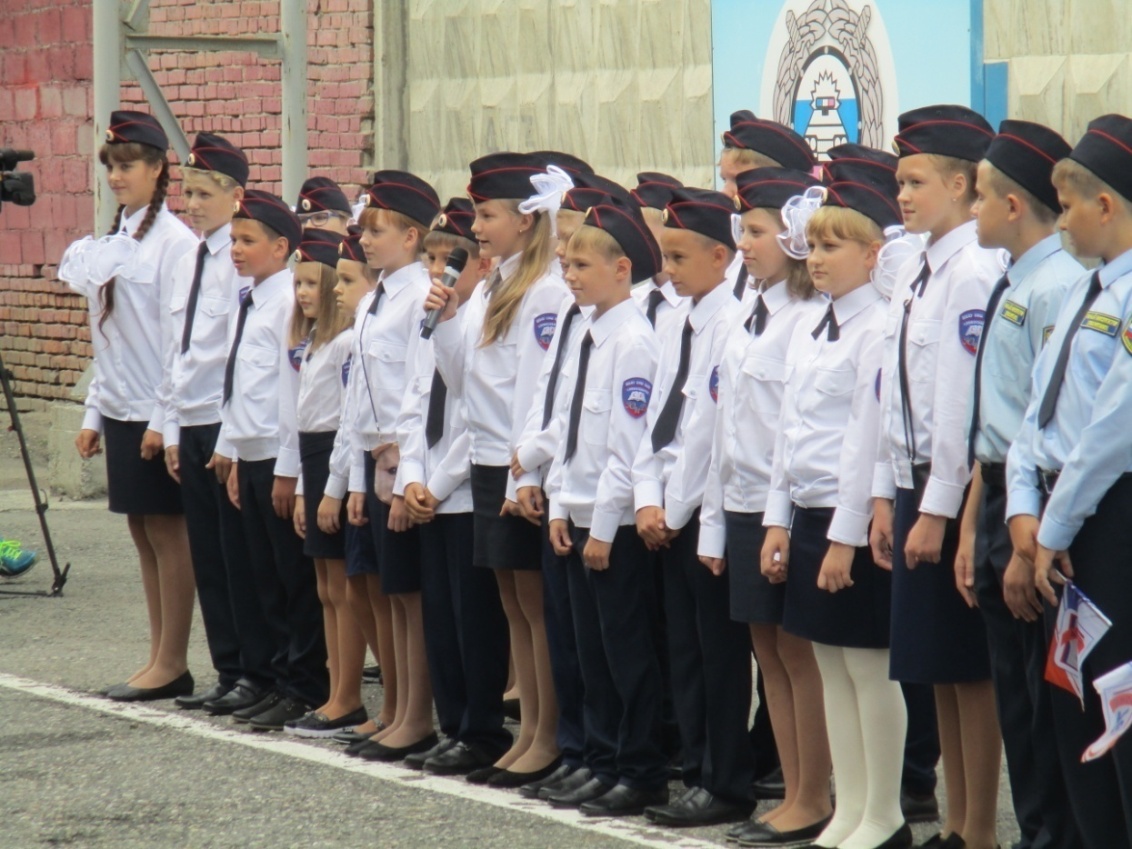 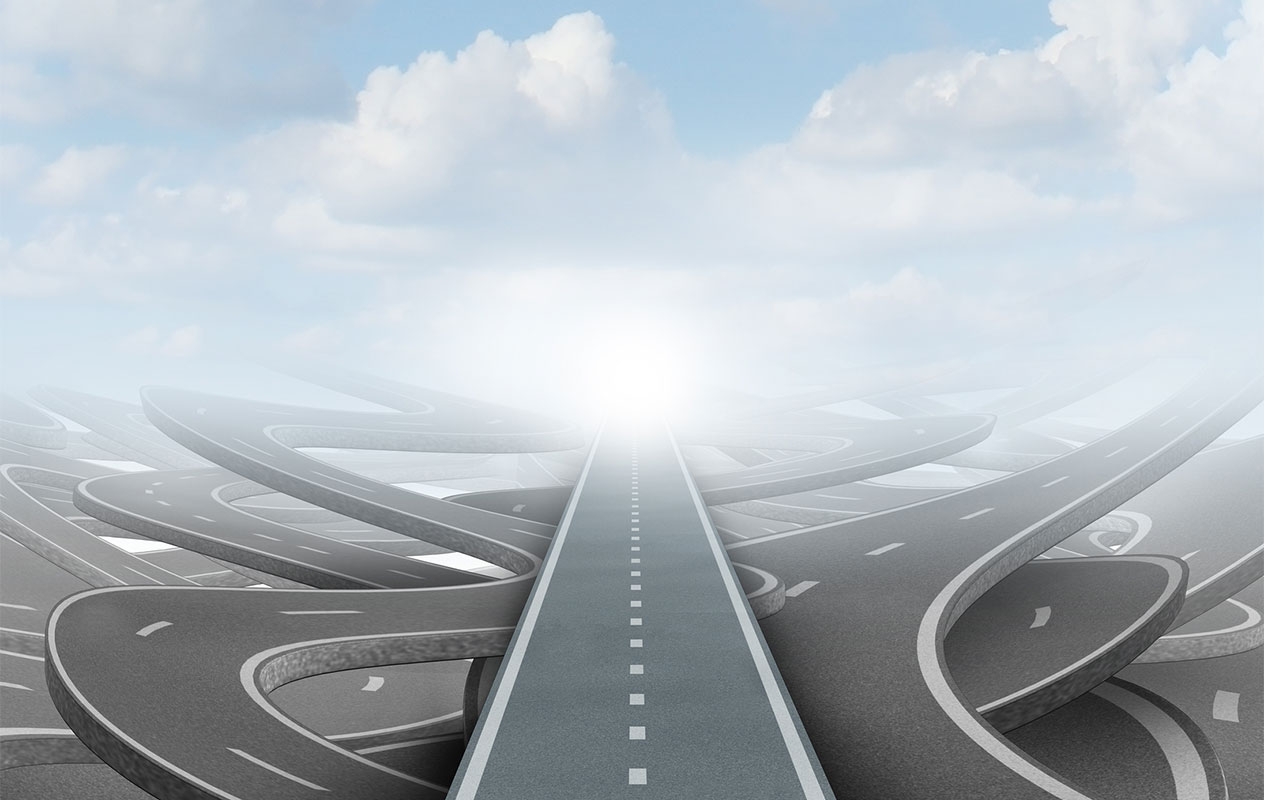 Основные направления профилактической работы ДДТТ
Цель направления:
формирование у детей и подростков уважительного отношения к Закону дороги, осознание необходимости выполнения правил и требований дорожного движения
Работа отряда ЮИД «Дорожные знаки».
Основные отделения
Отделение информационной
 и пропагандистской работы
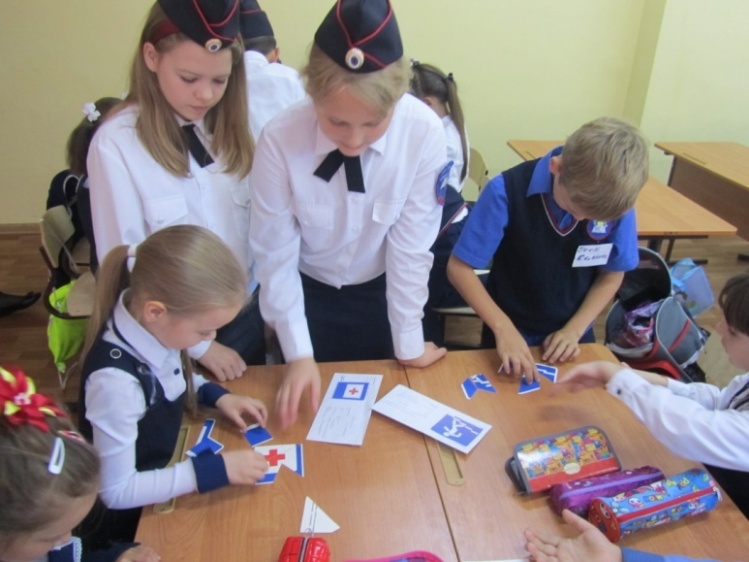 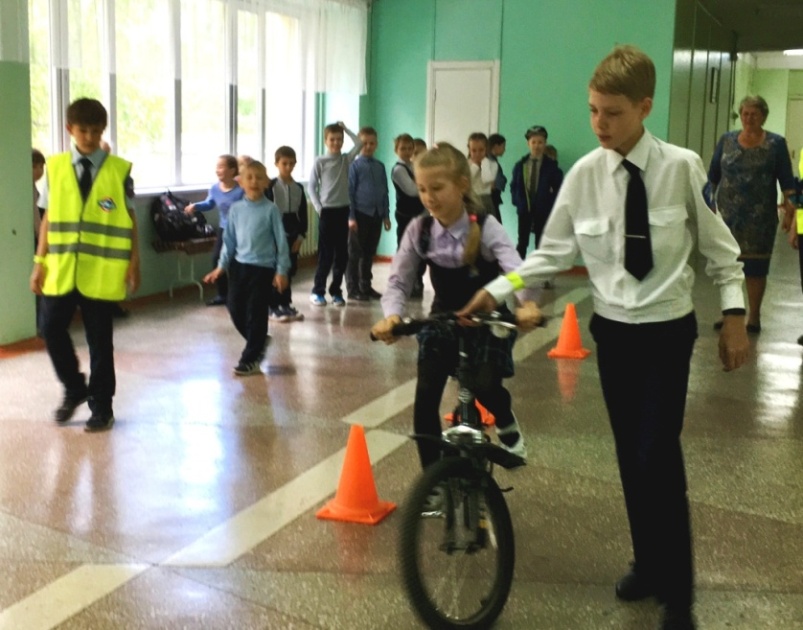 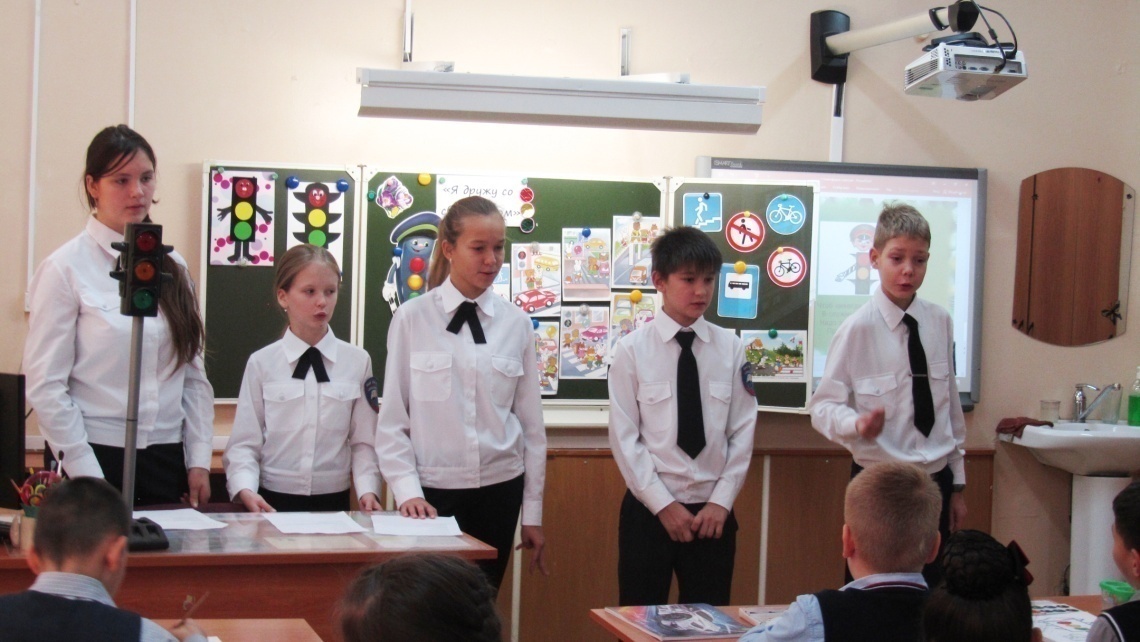 Отделение учебной работы
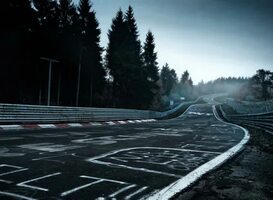 Отделение патрульно-рейдовой работы
Отделение шефской работы
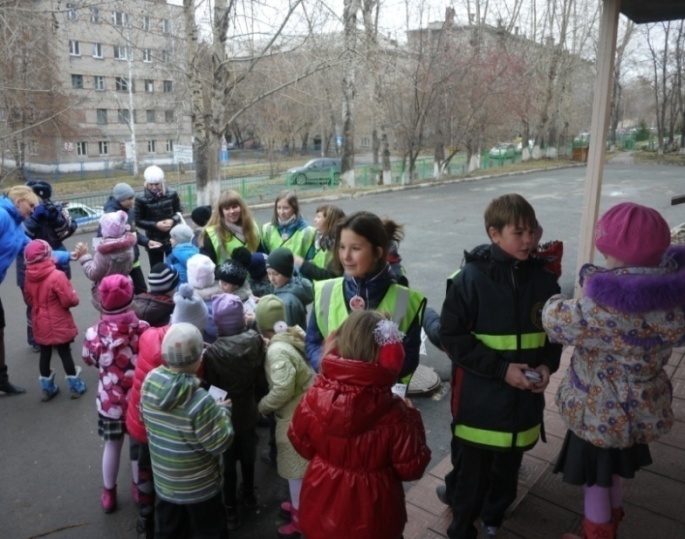 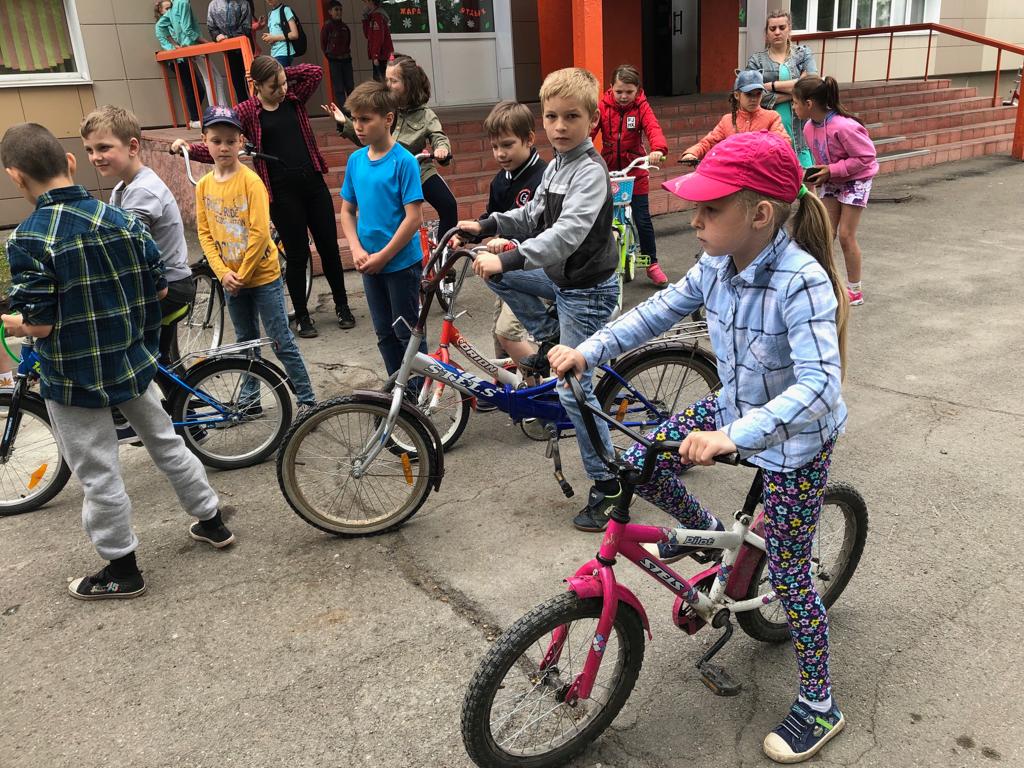 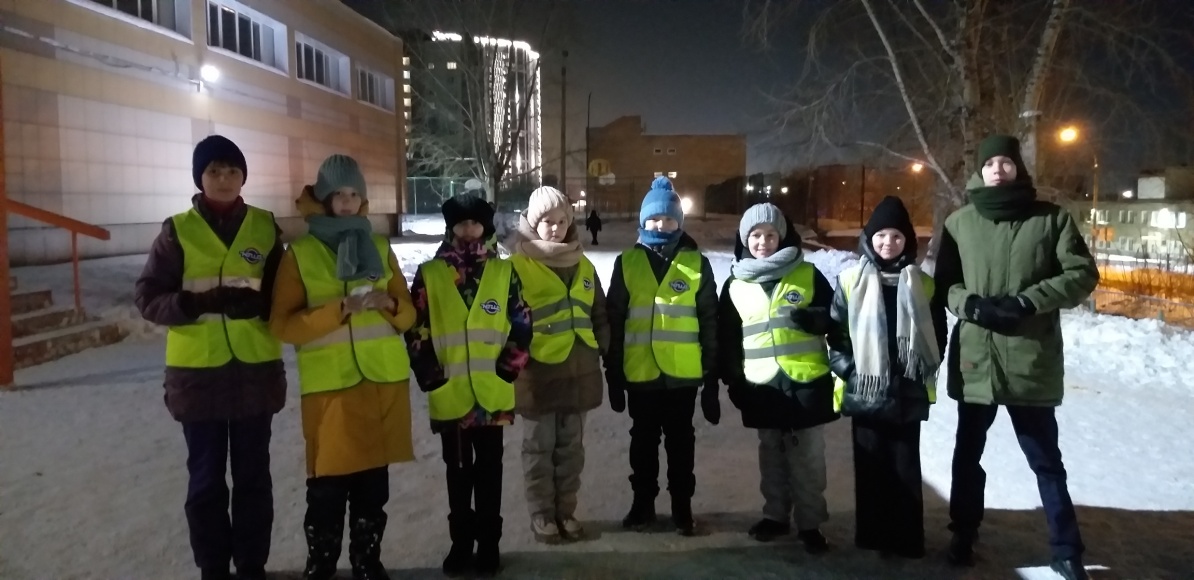 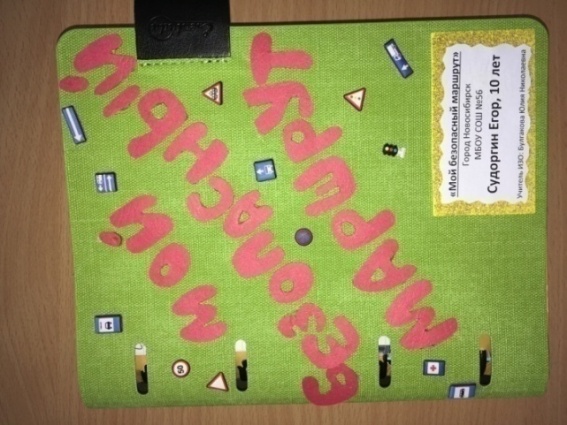 Отделение культурно-досуговой работы
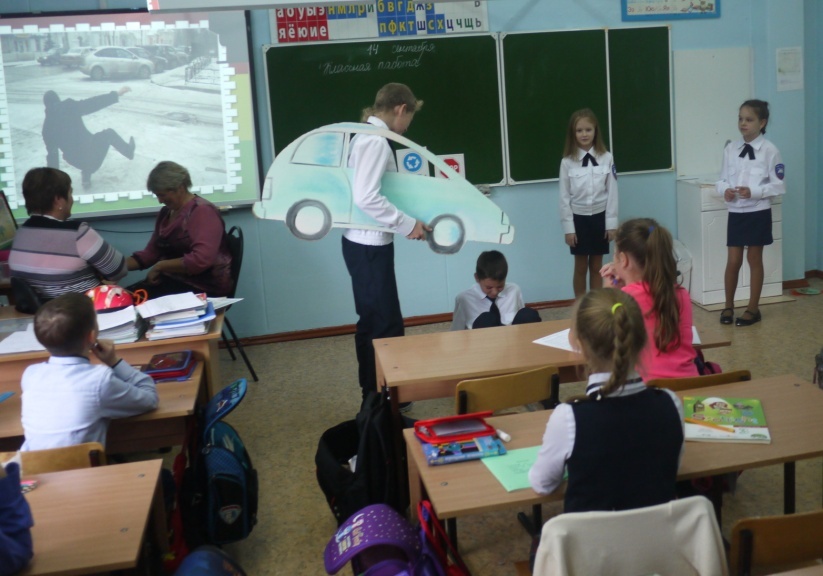 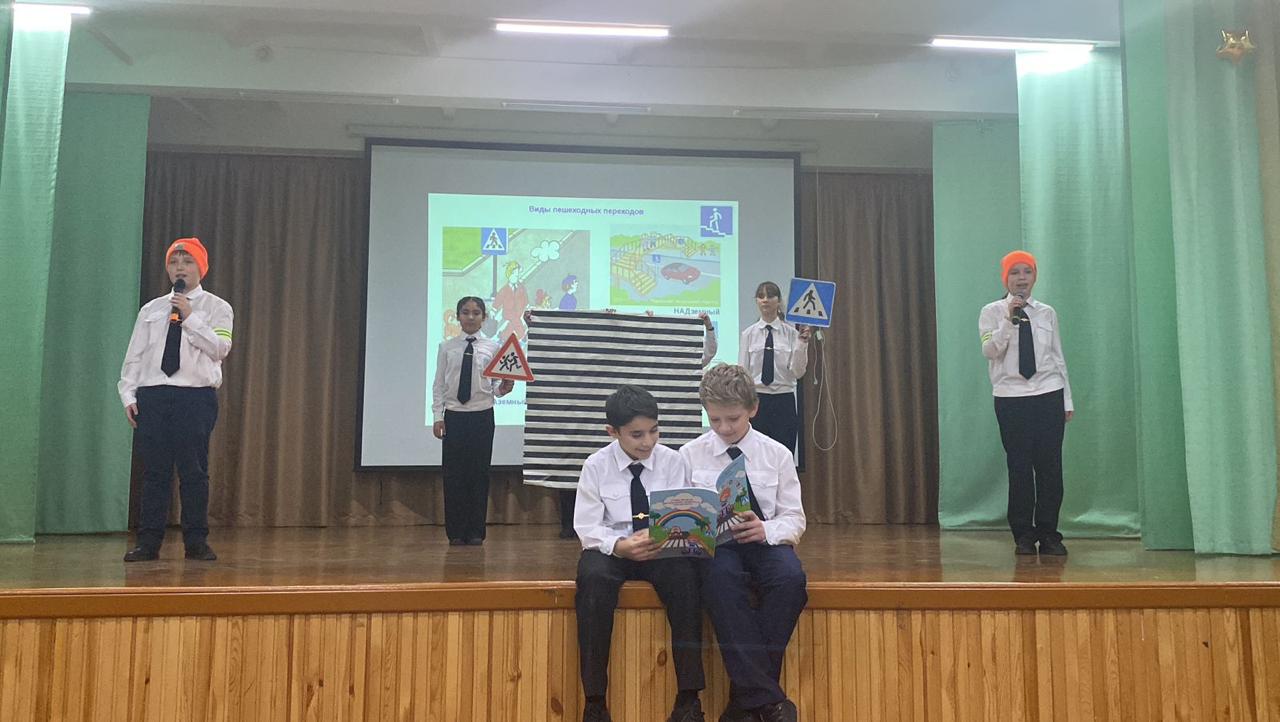 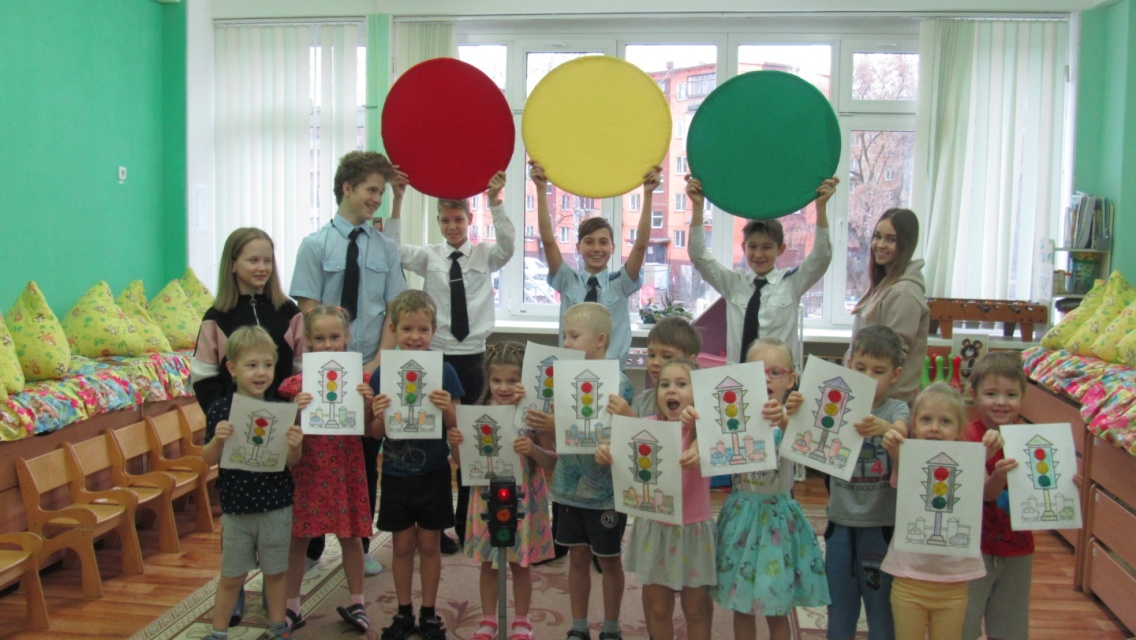 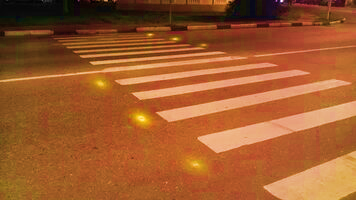 Цель направления:
 формирование транспортной культуры и профилактики дорожно-транспортных происшествий с участием несовершеннолетних
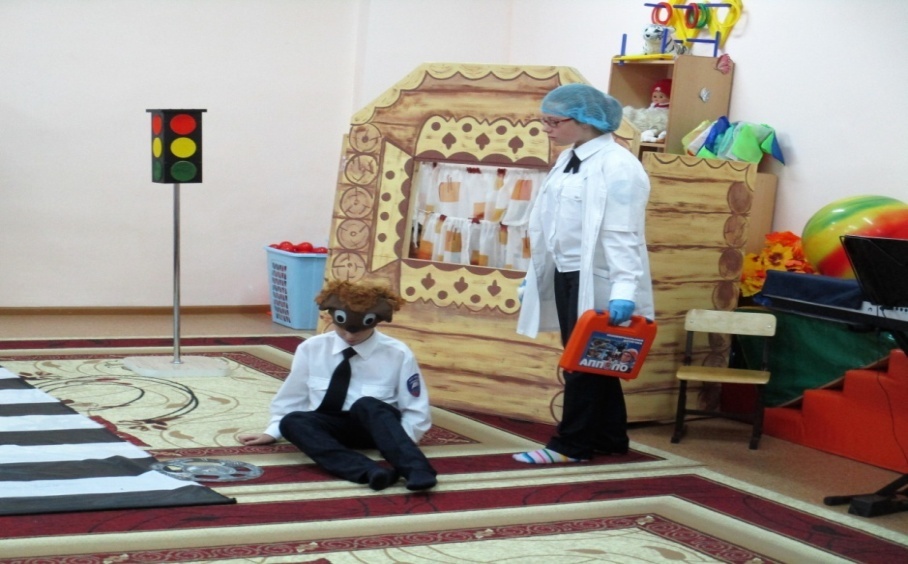 ОТРЯД ЮИД
«Дорожные 
знаки»
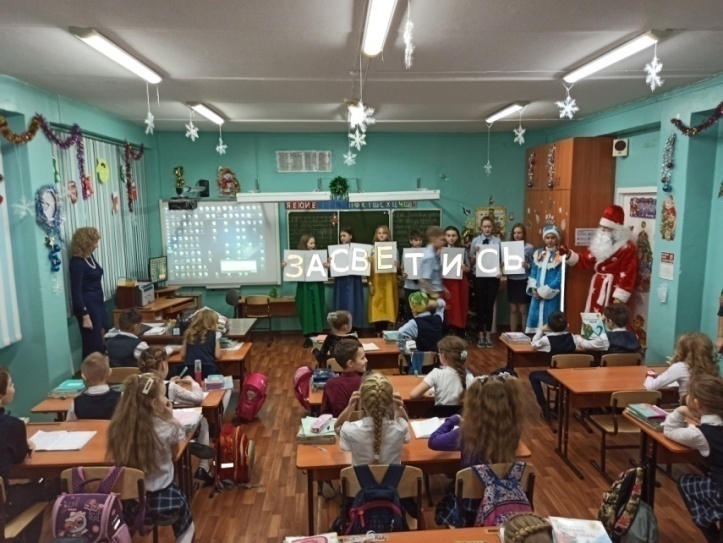 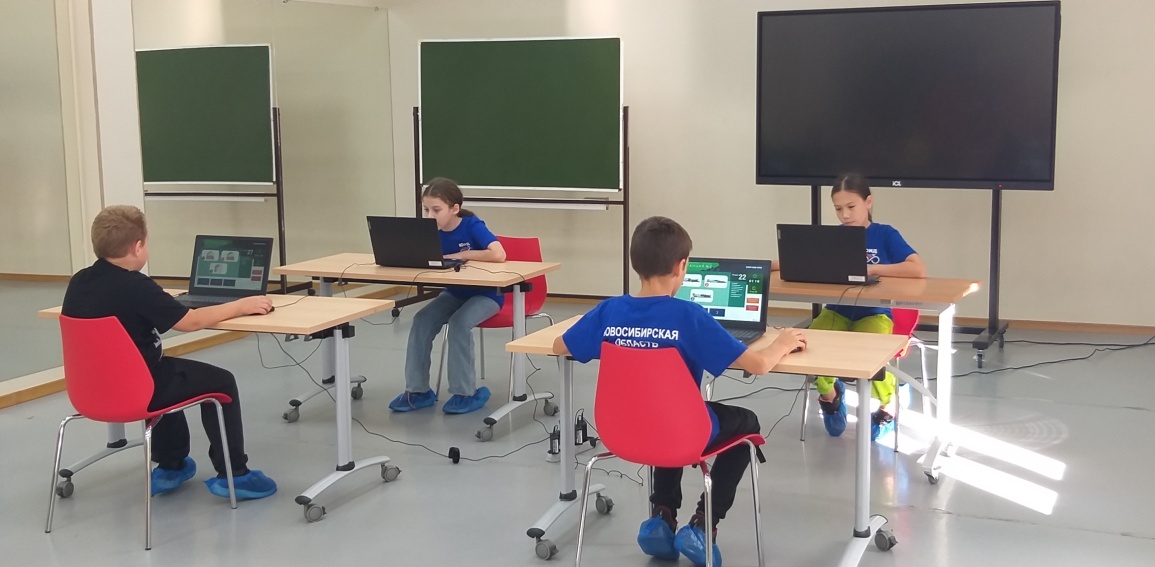 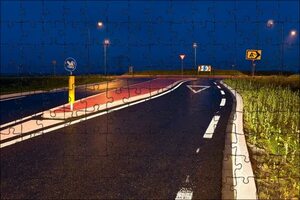 Отделение конкурсной работы
ОТРЯД ЮИД
«Дорожные 
знаки»
«КВН на Зеленой волне» -2021 - Диплом II степени на Муниципальном этапе конкурса

«КВН на Зеленой волне» - 2022 - Диплом I степени на Муниципальном этапе конкурса

«Безопасное колесо» - 2022 - Диплом III степени на Региональном этапе конкурса

«Безопасное колесо» - 2023 – Диплом II степени в номинации «ОБЖ» регионального этапа конкурса

«Безопасное колесо» - 2024 - Диплом II степени на Муниципальном этапе конкурса

«Зеленая волна» - 2023- Диплом I степени регионального этапа конкурса

«Зеленая волна» - 2024 - Участники регионального этапа конкурса

«КВН на Зеленой волне» -2023 – Диплом III степени на Муниципальном этапе конкурса
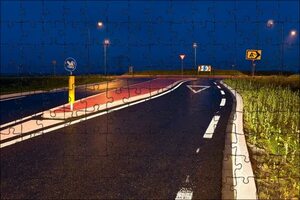 Отделение конкурсной работы
ОТРЯД ЮИД
«Дорожные 
знаки»
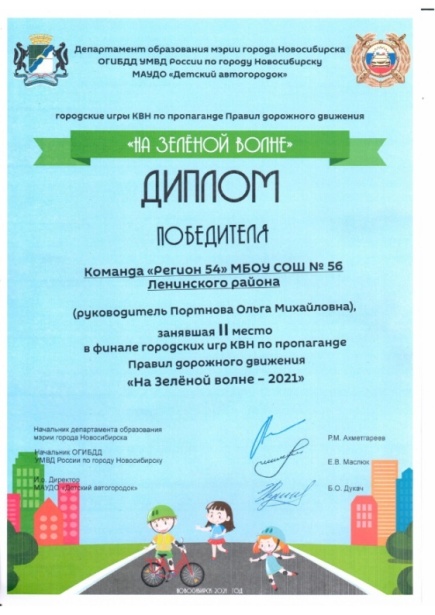 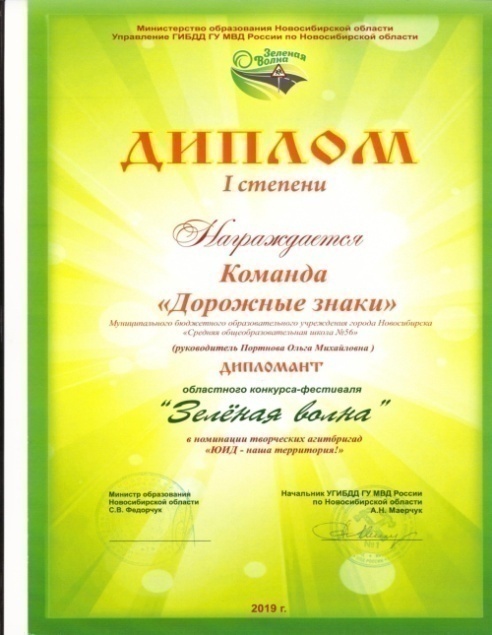 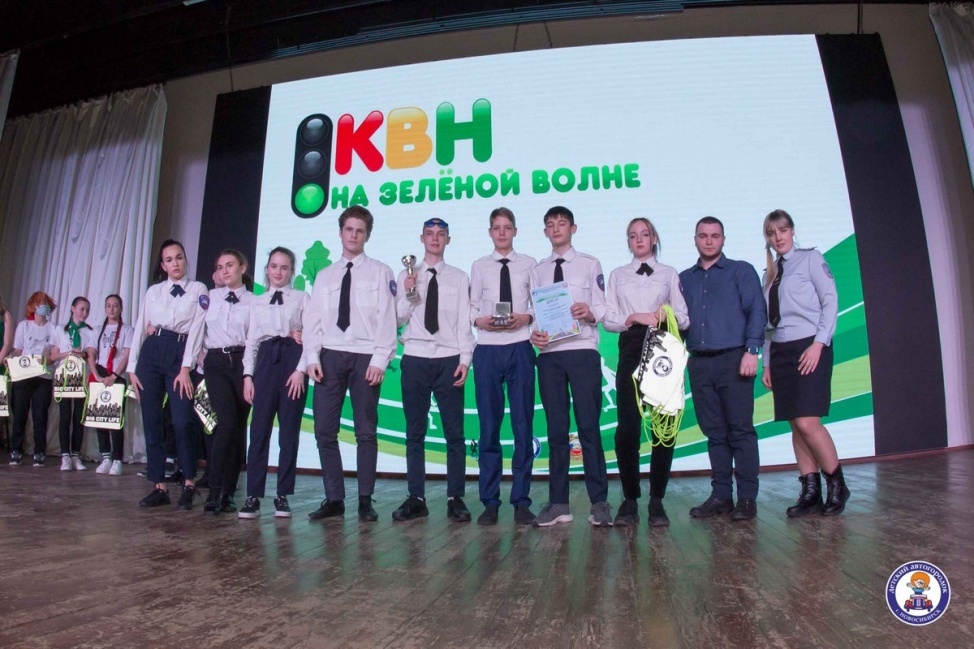 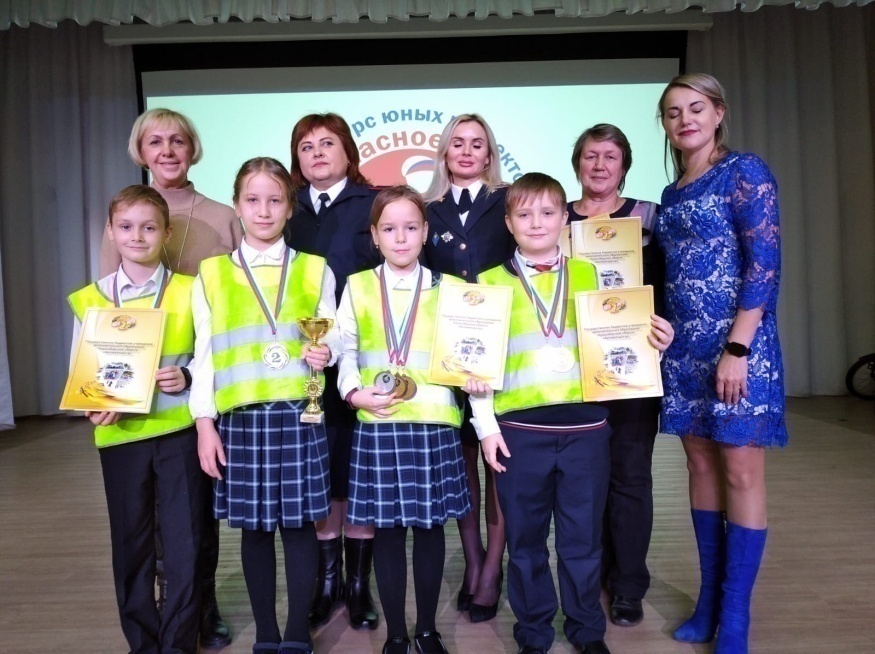 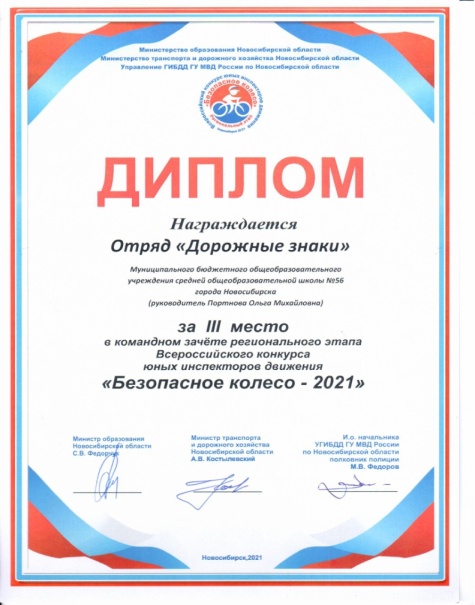 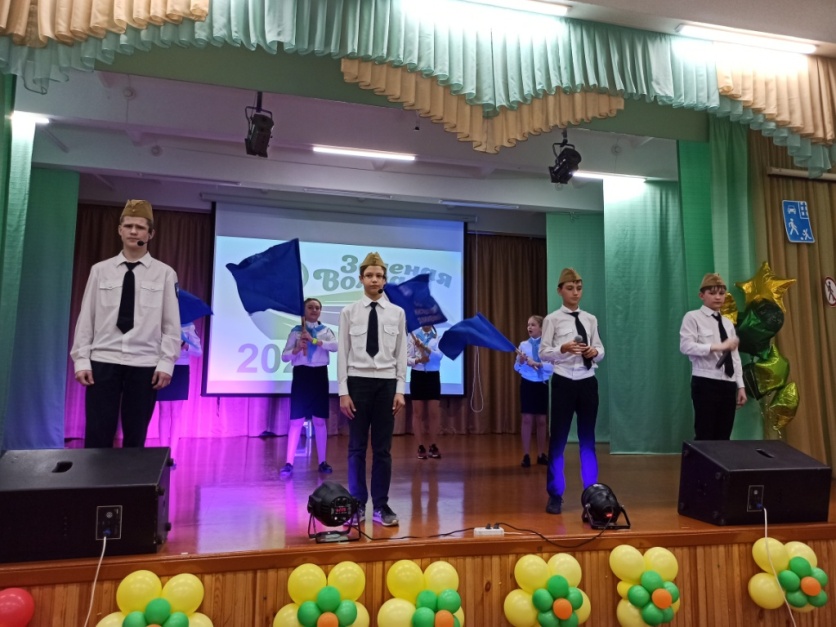 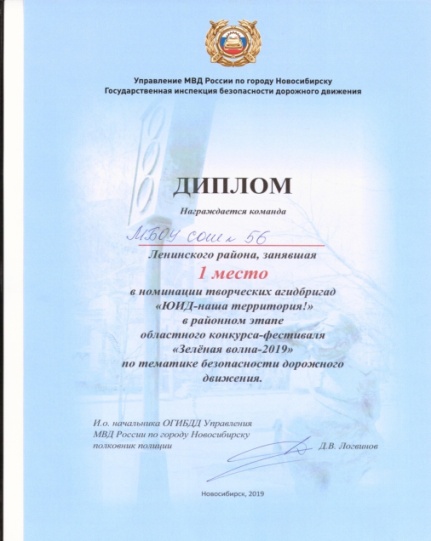 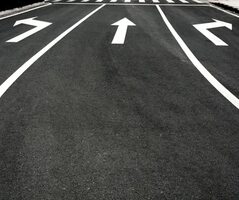 Цель направления:
подготовка школьников к безопасному участию в дорожном движении, формирование у них соответствующих знаний, умений и навыков, ответственности за свое поведение
Отделение наставнической работы
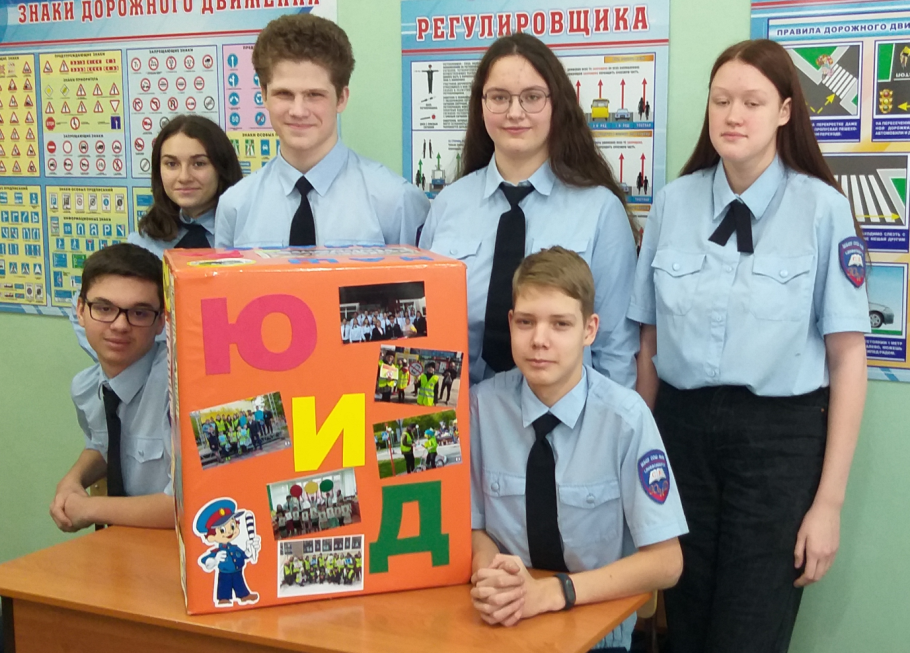 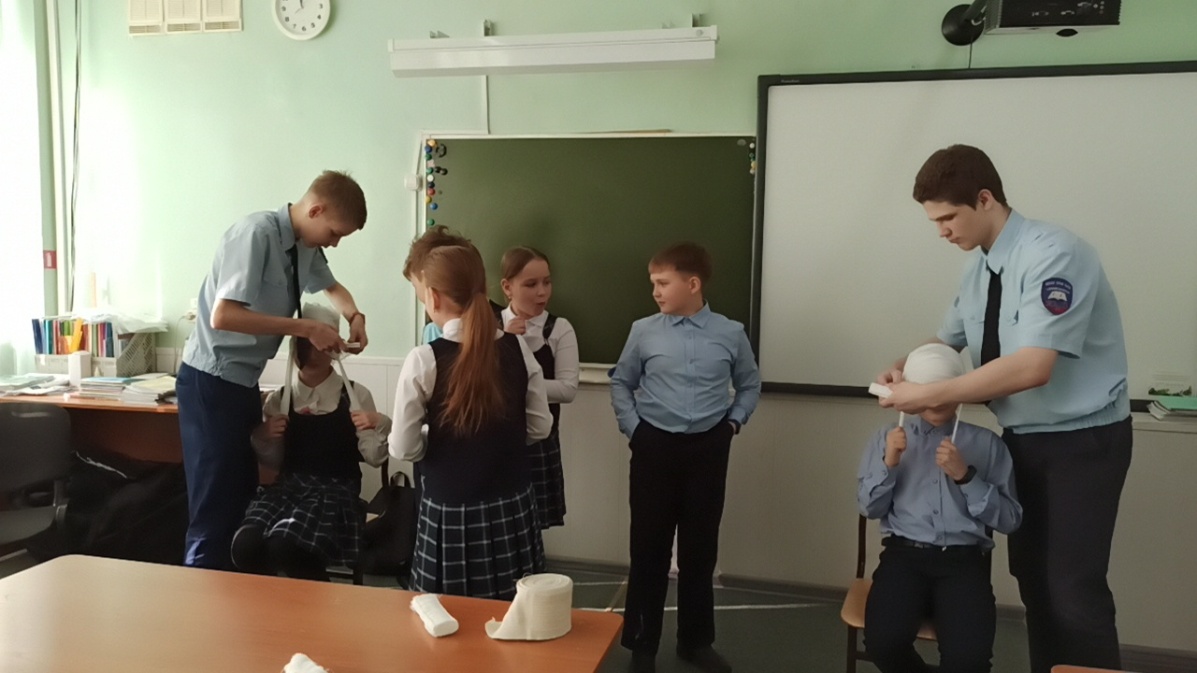 ОТРЯД ЮИД
«Дорожные 
знаки»
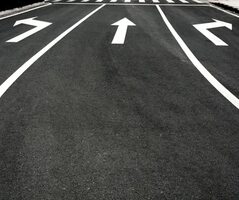 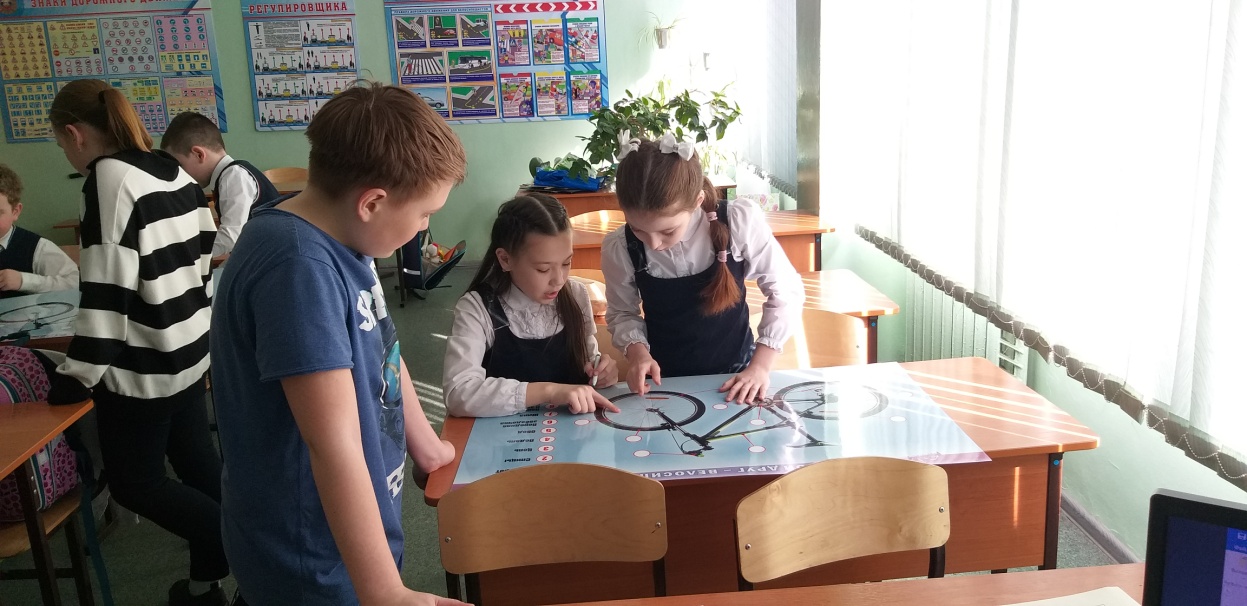 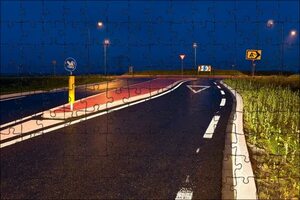 ОТРЯД ЮИД
«Дорожные 
знаки»
Отделение по работе со СМИ
СМИ - посредники между школой 
и обществом
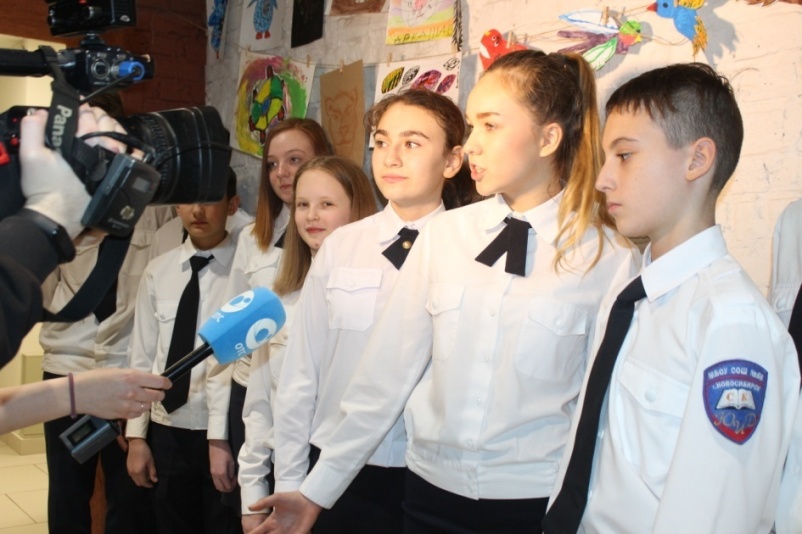 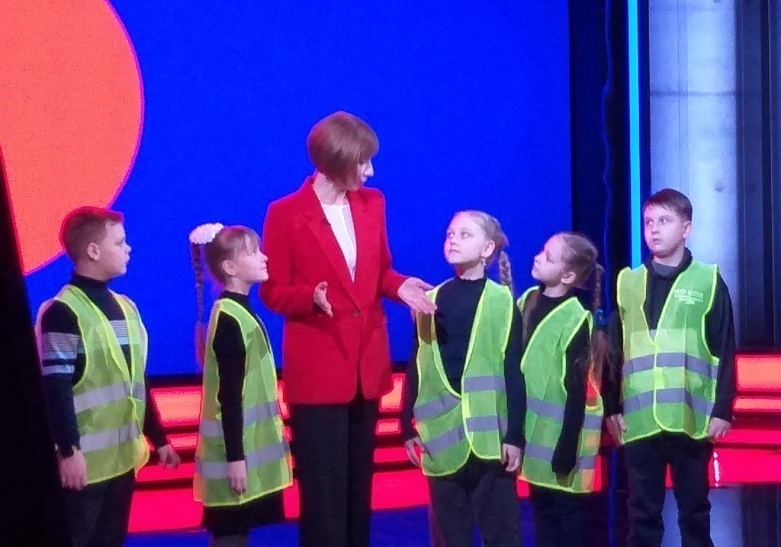 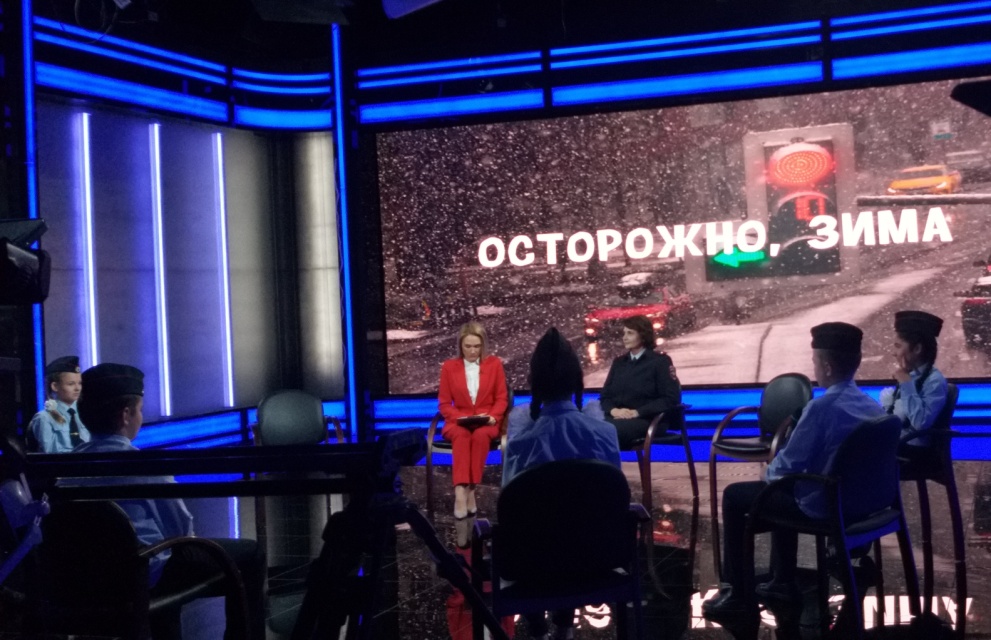 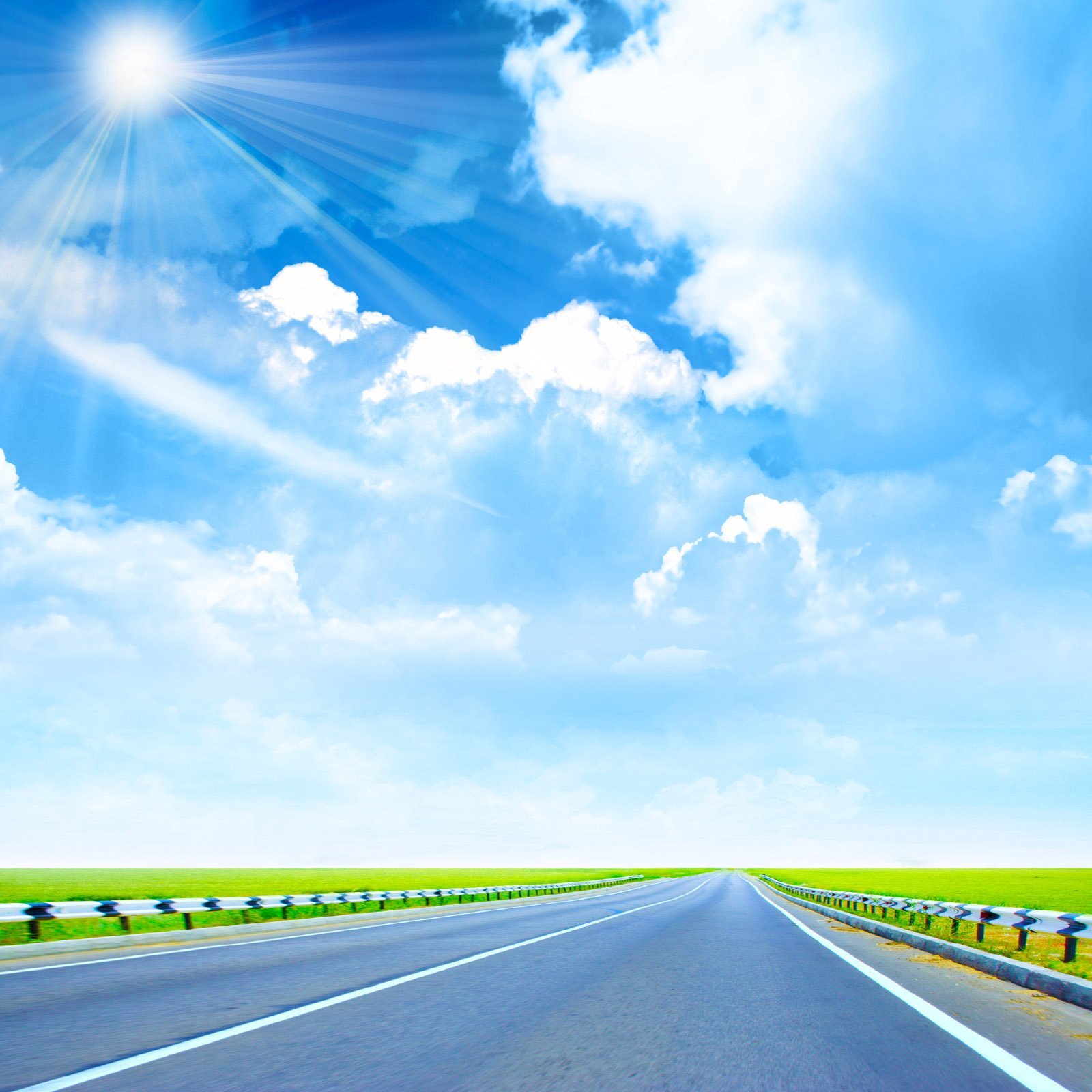 Организация системной работы и использование различных методов, форм, технологий позволяет повысить эффективность профилактической работы по предупреждению и профилактике детского дорожно-транспортного травматизма в МБОУ СОШ № 56
20
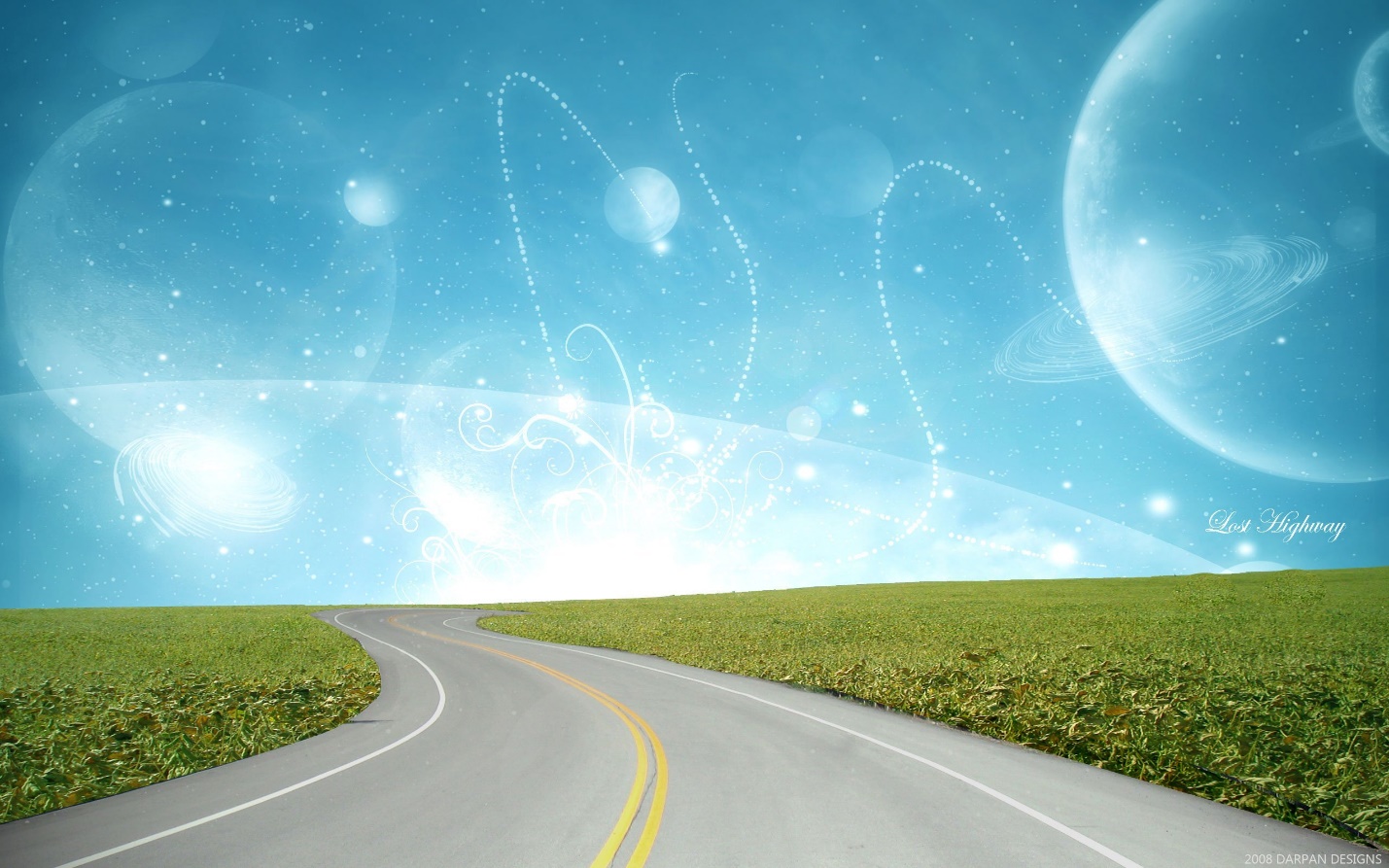 СПАСИБО ЗА ВНИМАНИЕ!
21